Réunion de la CLDR




Le 22 septembre 2022
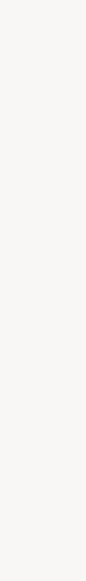 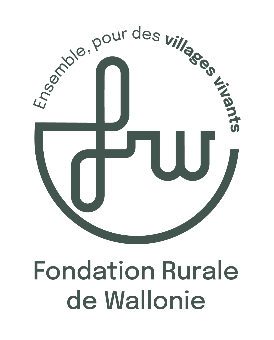 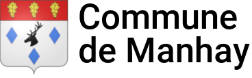 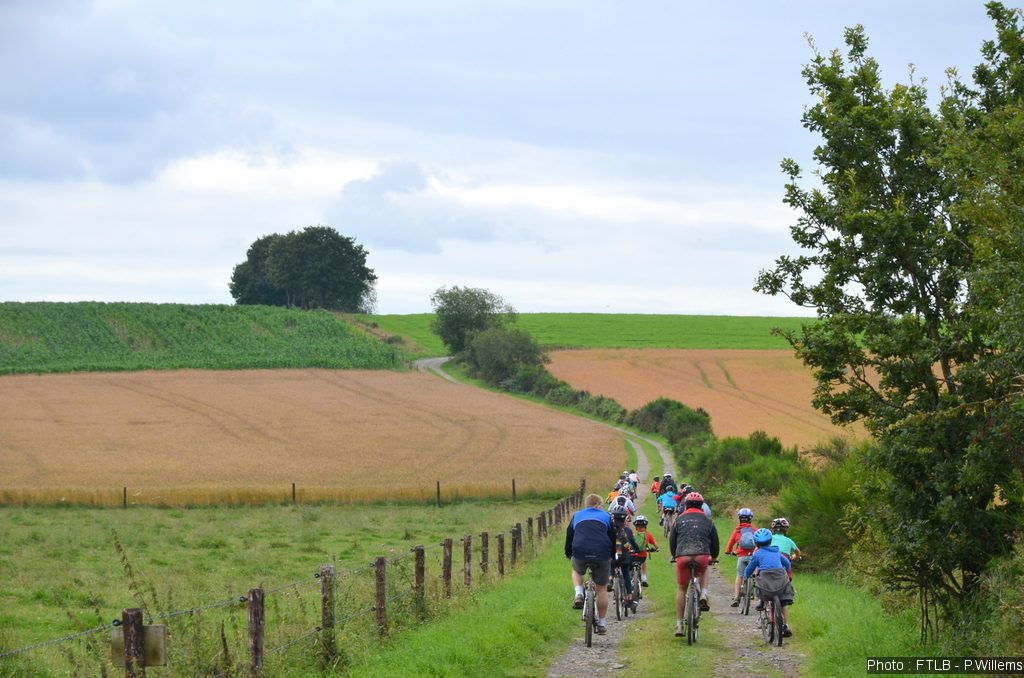 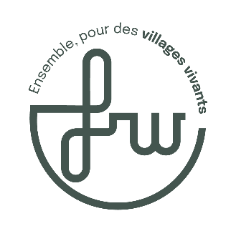 20h
22h
Ordre du jour
Présentation des invités
Approbation du compte rendu de la réunion précédente
Suivi des conventions
Budget participatif 
Appels à projets
Cœur de village 
Trame verte et bleue
Résilience biodiversité
Groupes de travail 
Divers
Agenda
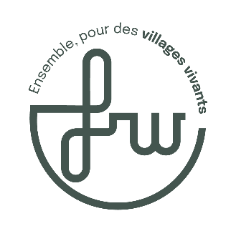 1. Présentation des invités
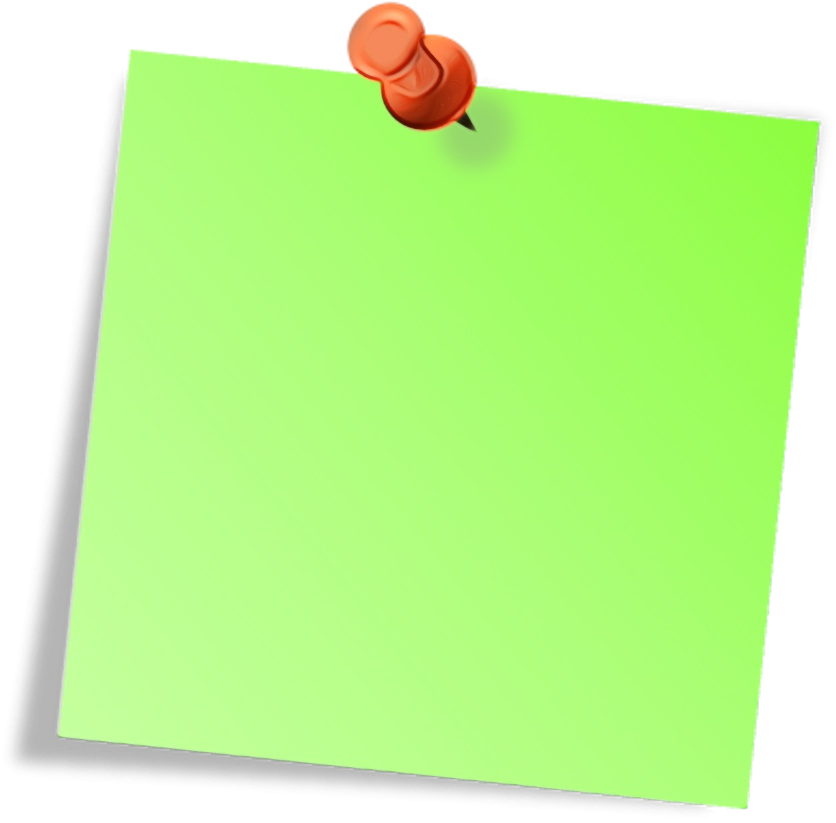 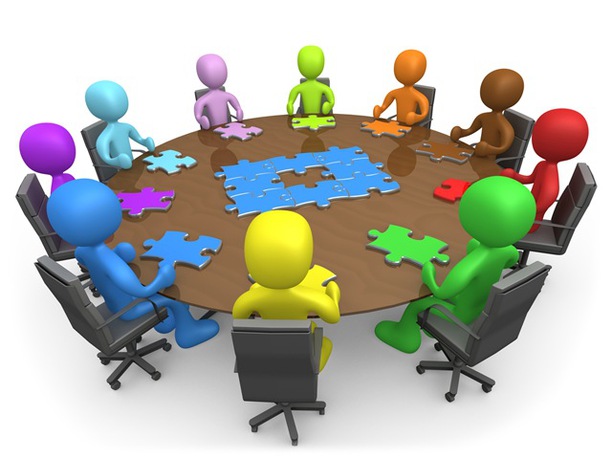 UN MOT pour dire ma principale motivation à suivre l’ODR / participer à la CLDR
[Speaker Notes: Nom prénom
Village
1 mot pour dire ma principale motivation à suivre l’ODR / participer à la CLDR]
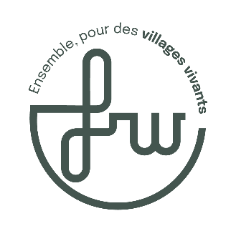 1. Présentation des invités
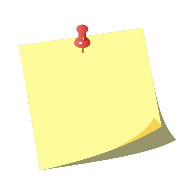 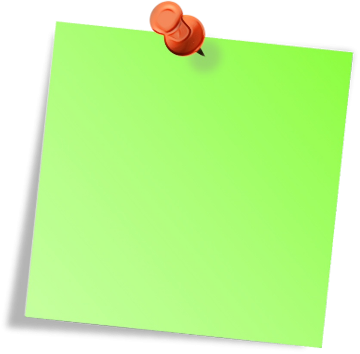 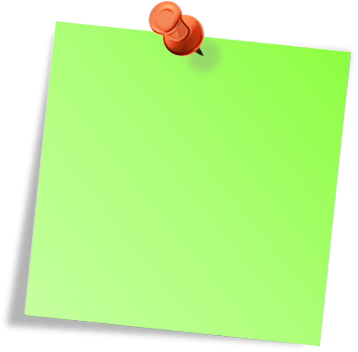 Information
Equité
Equité
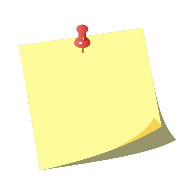 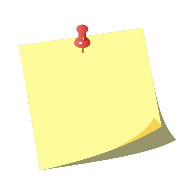 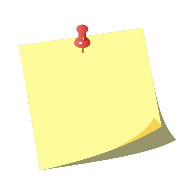 Information
+ Prénom, nom et village
Informé
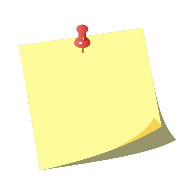 Groupe
Changement
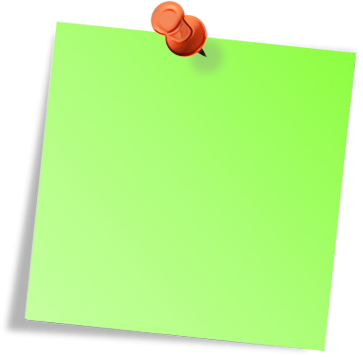 Discussions
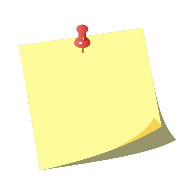 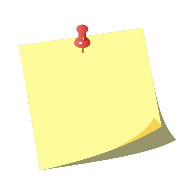 Changement
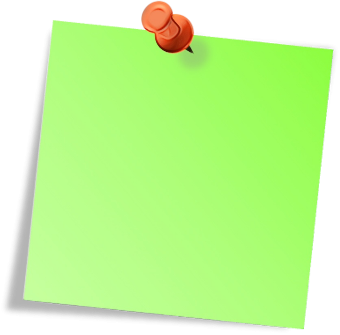 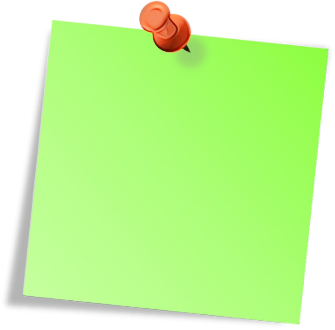 Changement
Débats
Débats
[Speaker Notes: Groupes de mots
Explication du mot mais avant donner son prénom, nom et village]
2. Approbation du PV de la réunion précédente
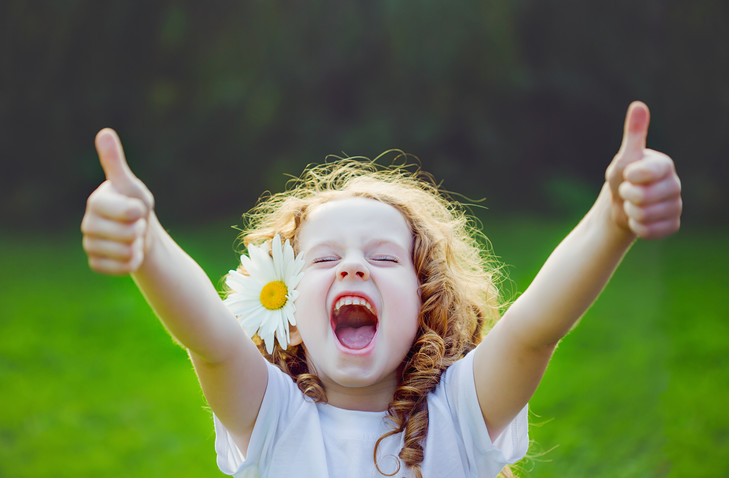 Ensemble, pour des villages vivants
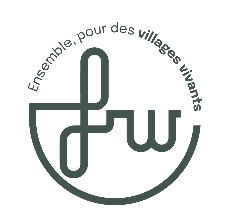 Haute Ardenne
Haute Ardenne
[Speaker Notes: Modification sur l’onglet de Manhayjeparticipe.info]
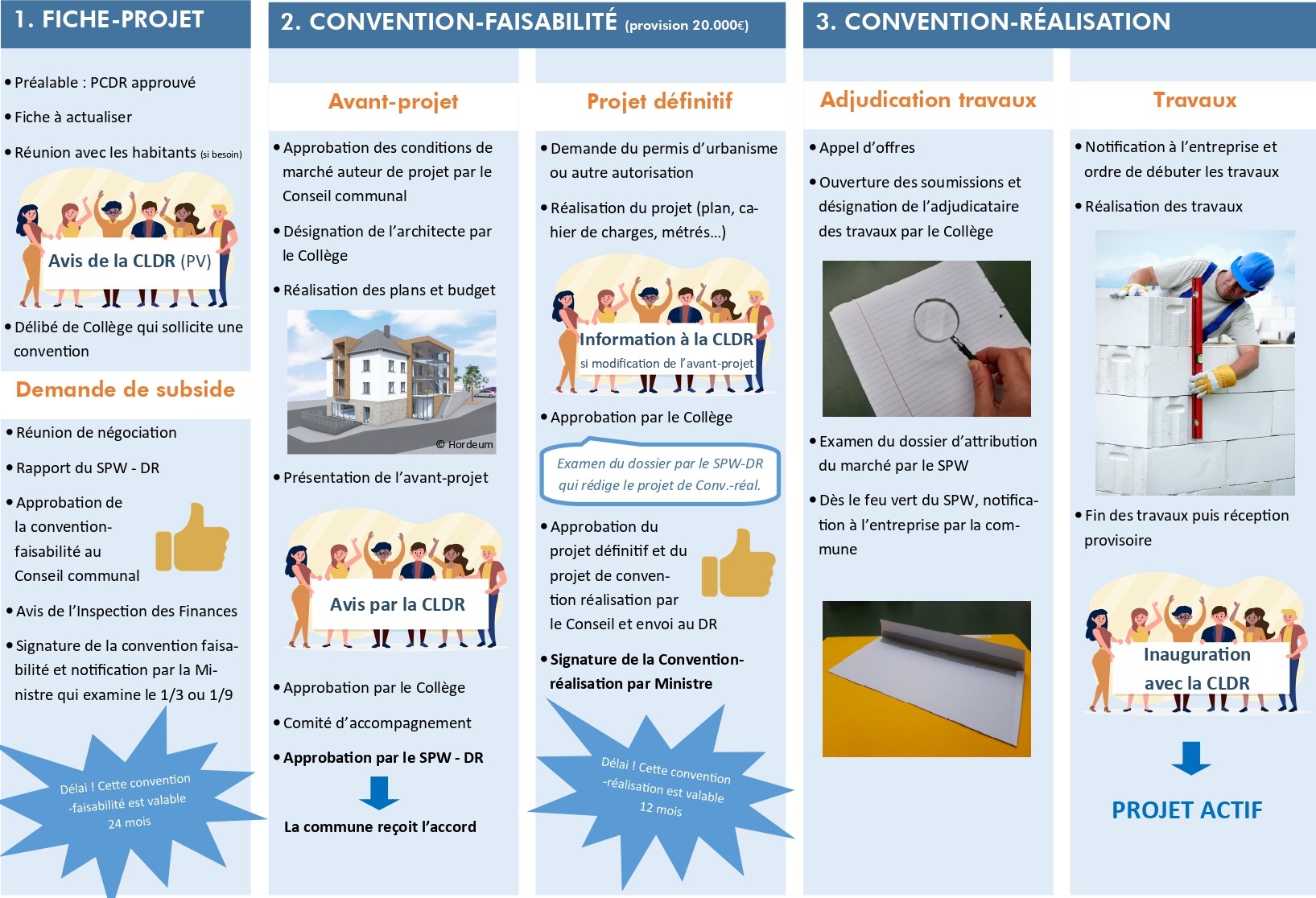 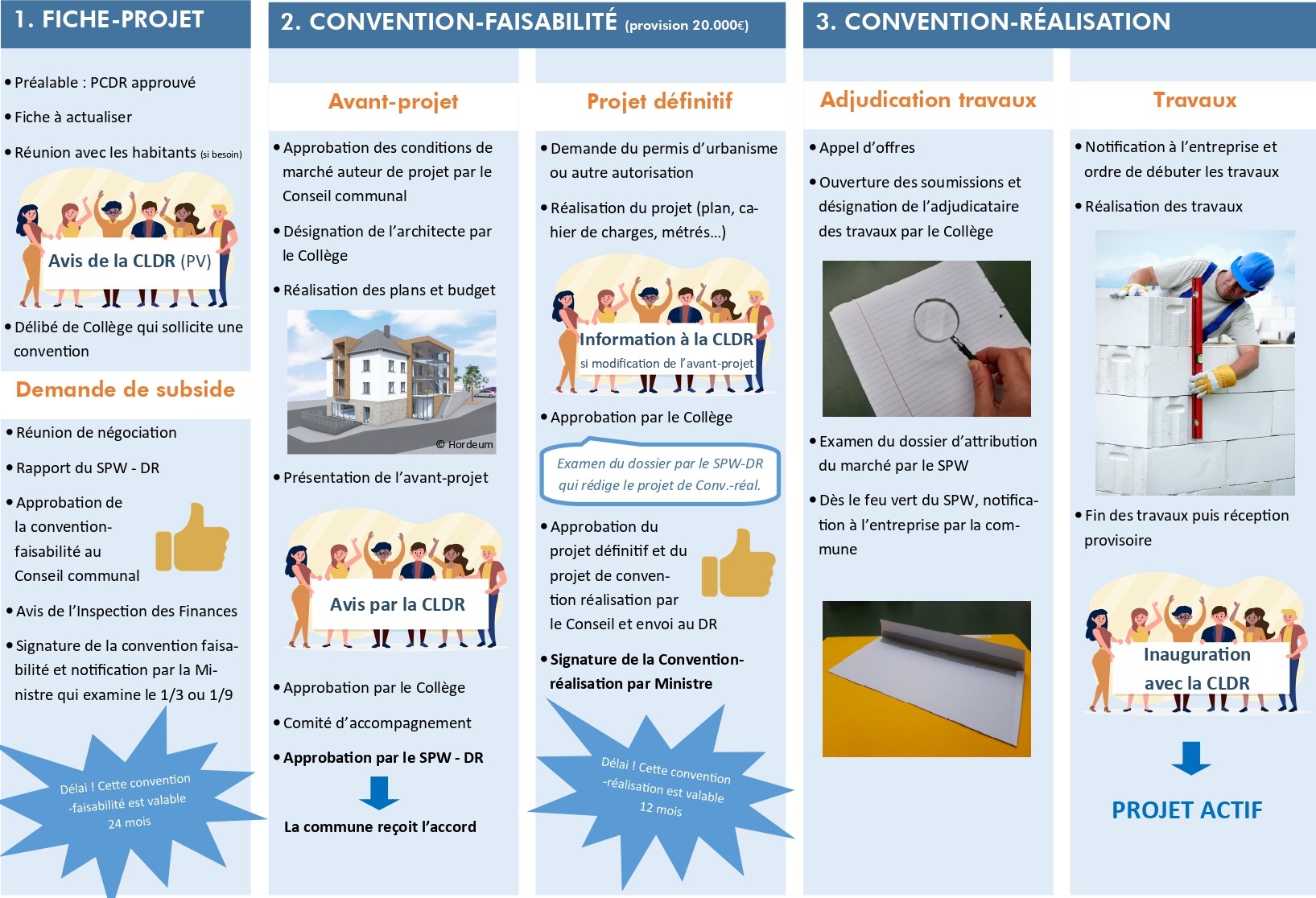 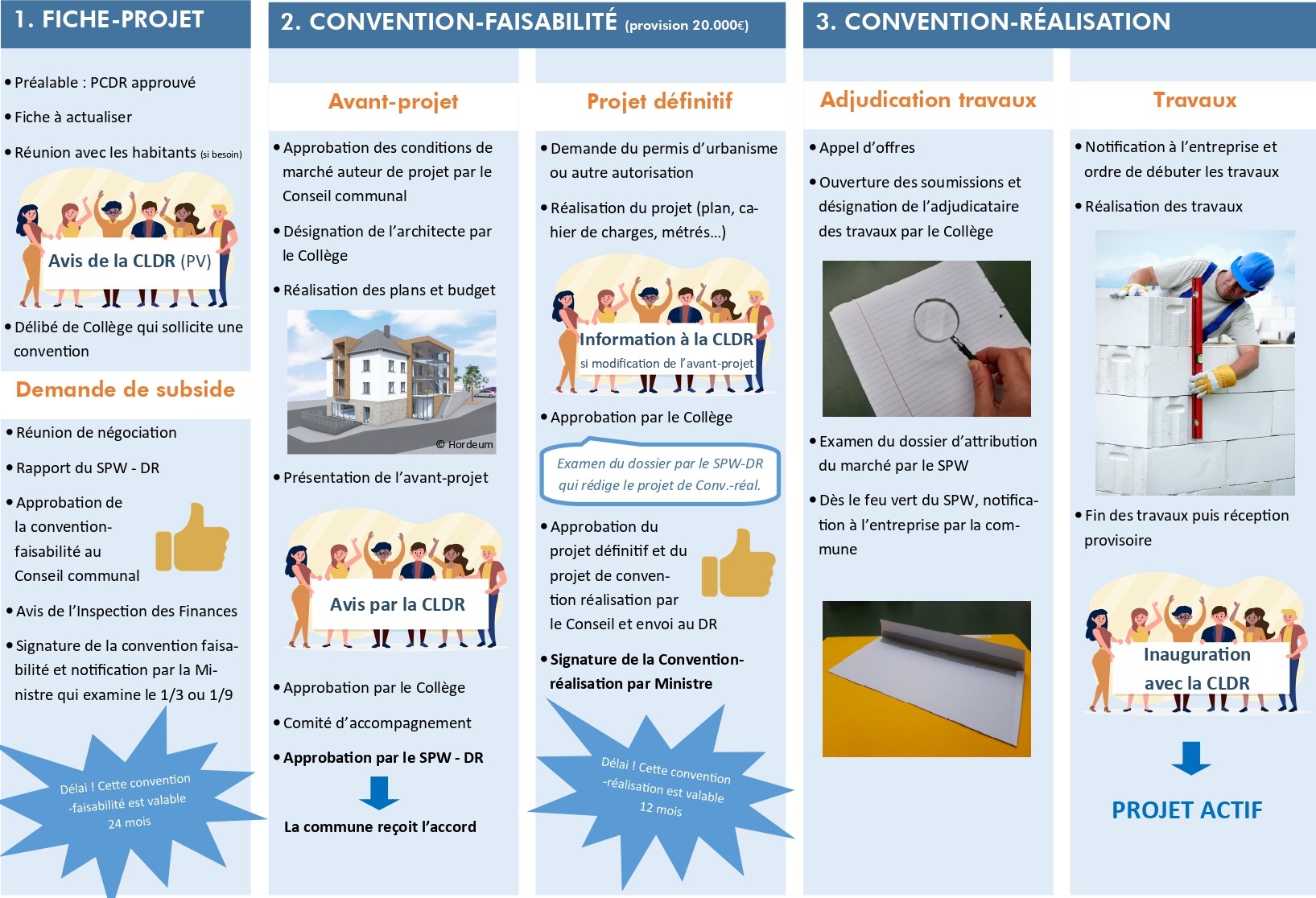 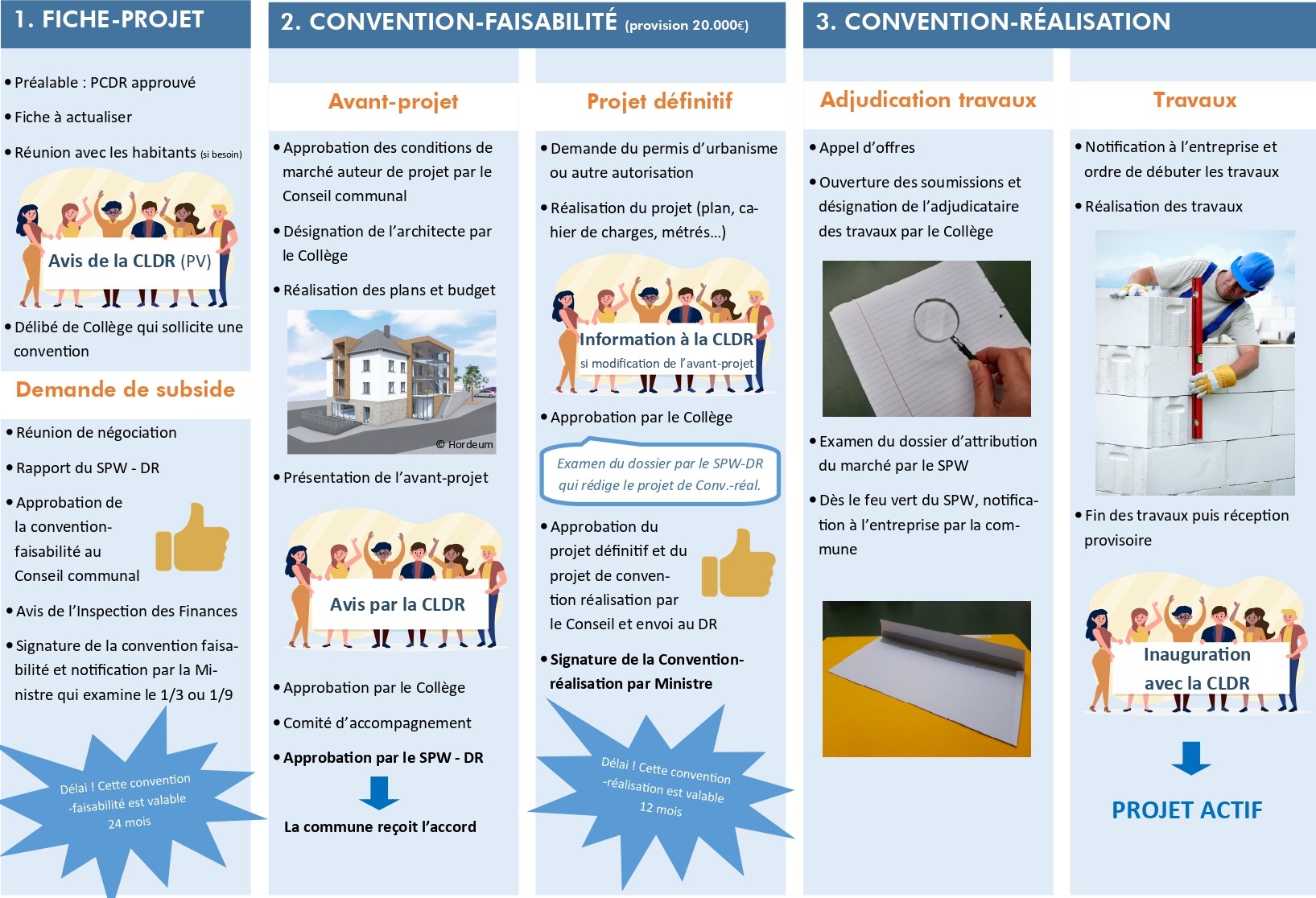 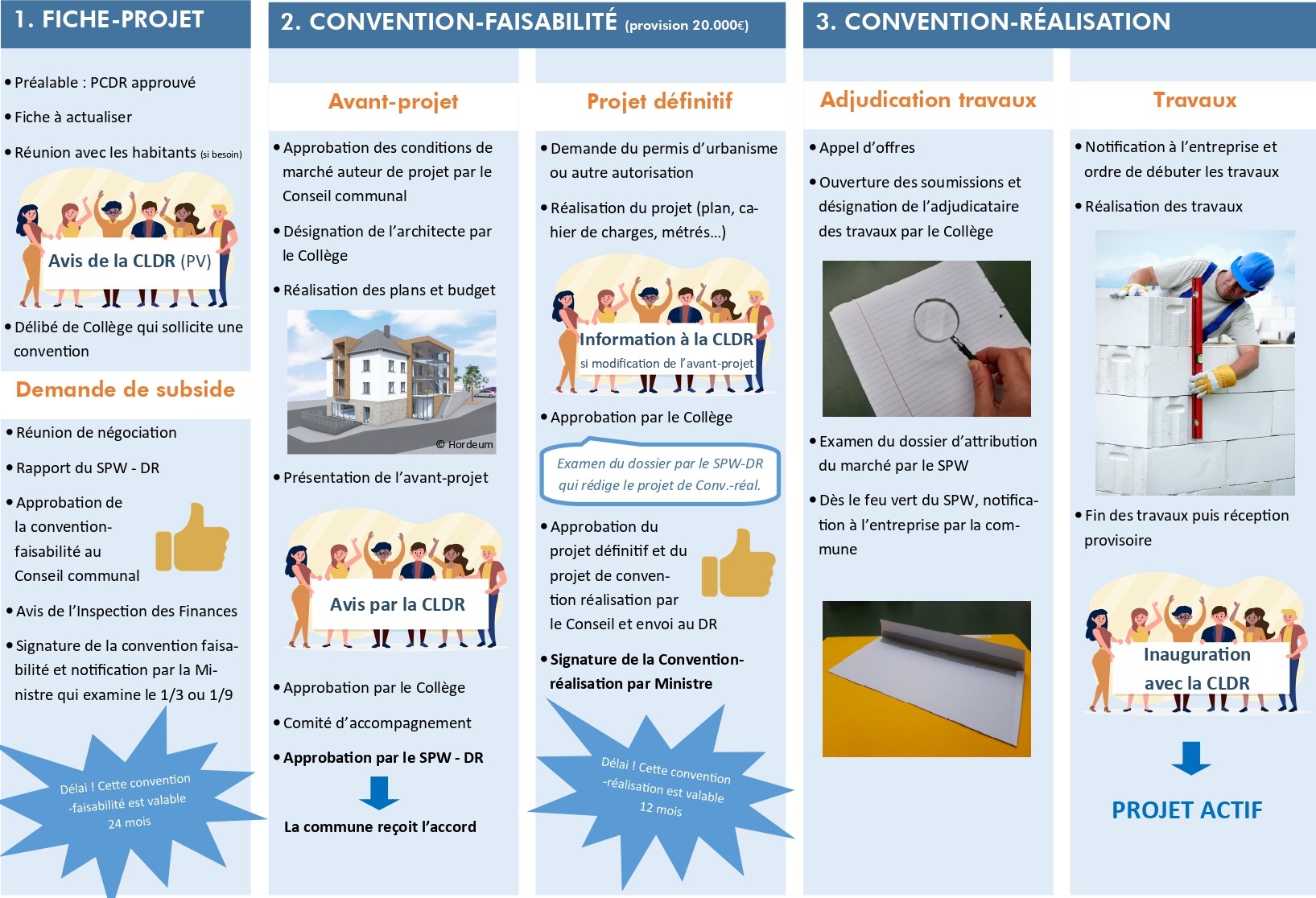 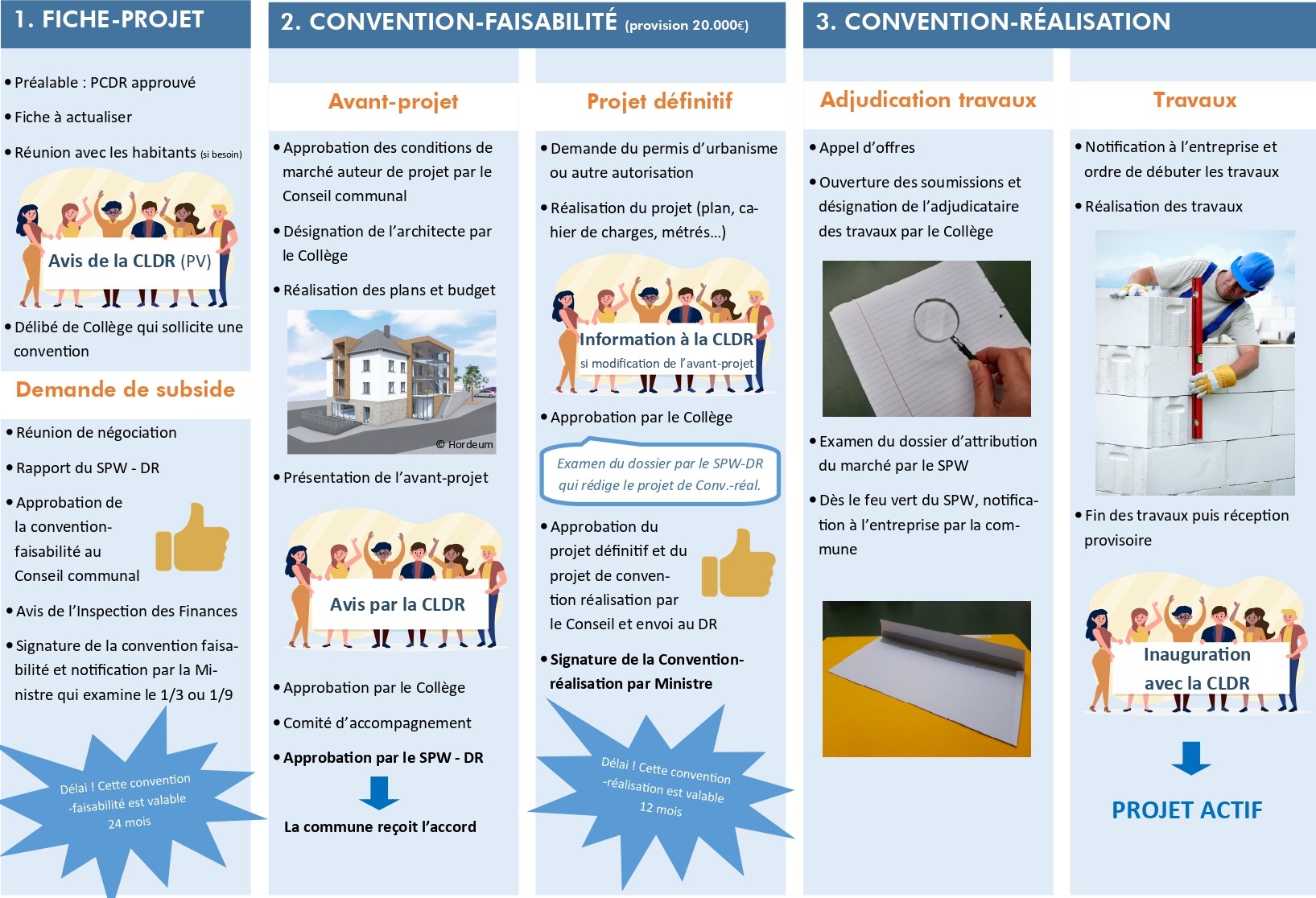 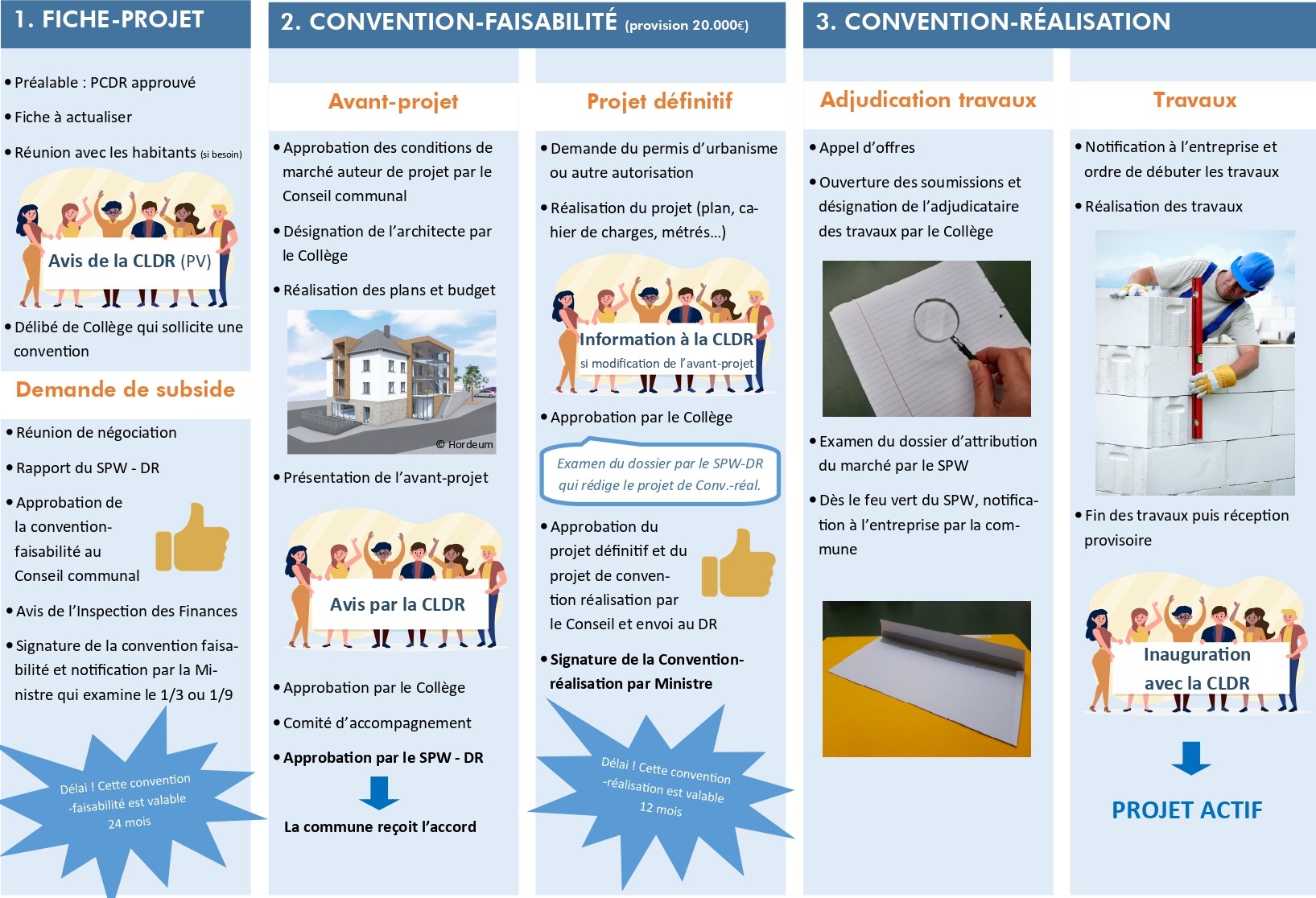 Entrées de village
Carrefour
Logements IG
Voies lentes
[Speaker Notes: Focus mettre en avant
3X avis CLDR
Projets DR = projets matériels subventionnés jusqu’à 80%
Pour une commune 2 intérêts = projets participatifs et financés
Entre le moment où on introduit une demande de convention (subvention) et le début des travaux : 3 ans (parfois moins, parfois plus)




Voies lentes : la ministre a reporté sa décision à fin septembre. Nous tiendrons la CLDR informée par mail en cas d’avancée,
Entrées de village: L’AP a commencé à se pencher sur le projet. Il a pris du retard car a dû se pencher sur d’autres projets communaux plus urgents
Logements: on attend la signature de la ministre
Carrefour: Les travaux financés par le DR sont terminés. Il reste les trottoirs. Patrick Loos propose que la CLDR inaugure le projet lorsqu’il sera complétement terminé,]
Dorsale voies lentes
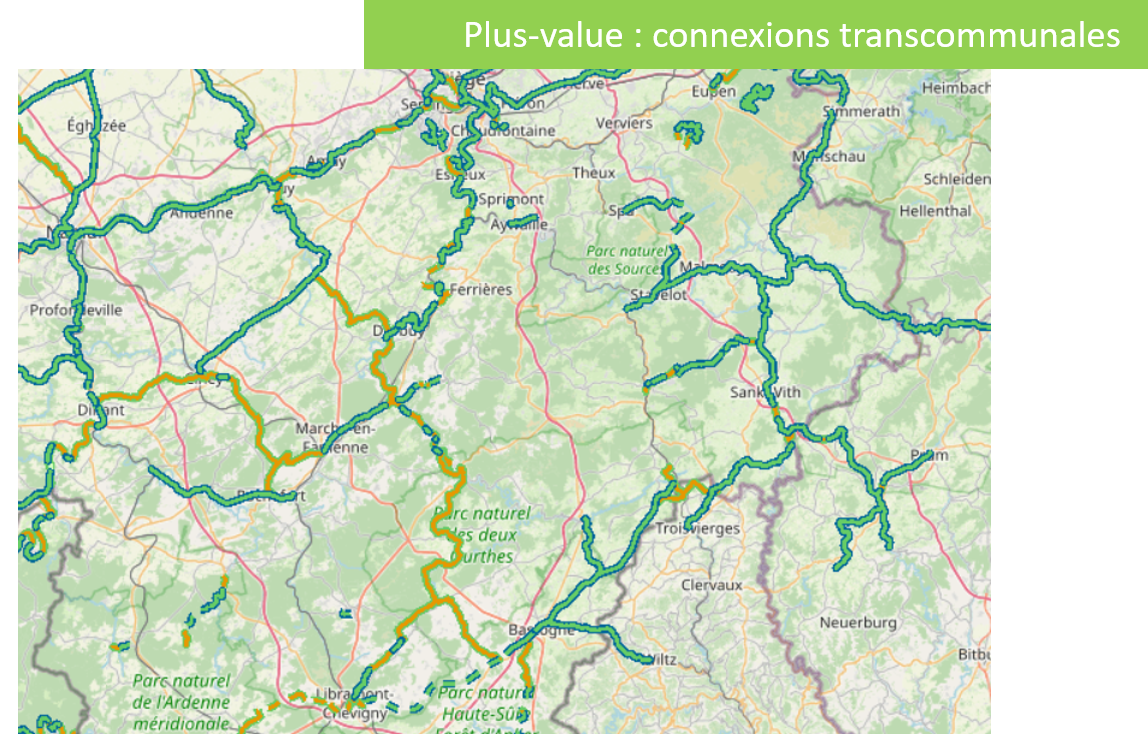 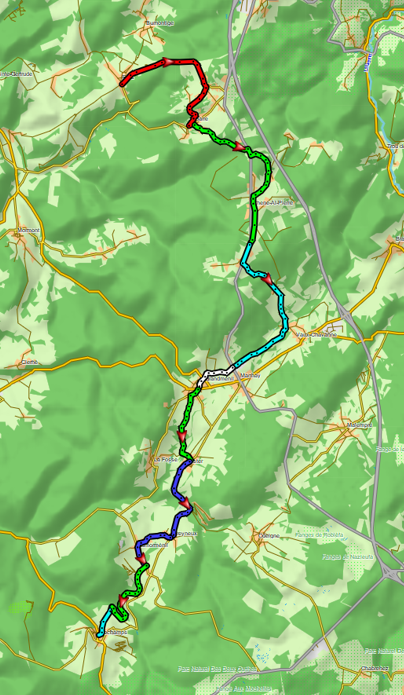 Ensemble, pour des villages vivants
[Speaker Notes: Fays – Freyneux
Freyneux – Forge à l’Aplez ( connexion Erezée)]
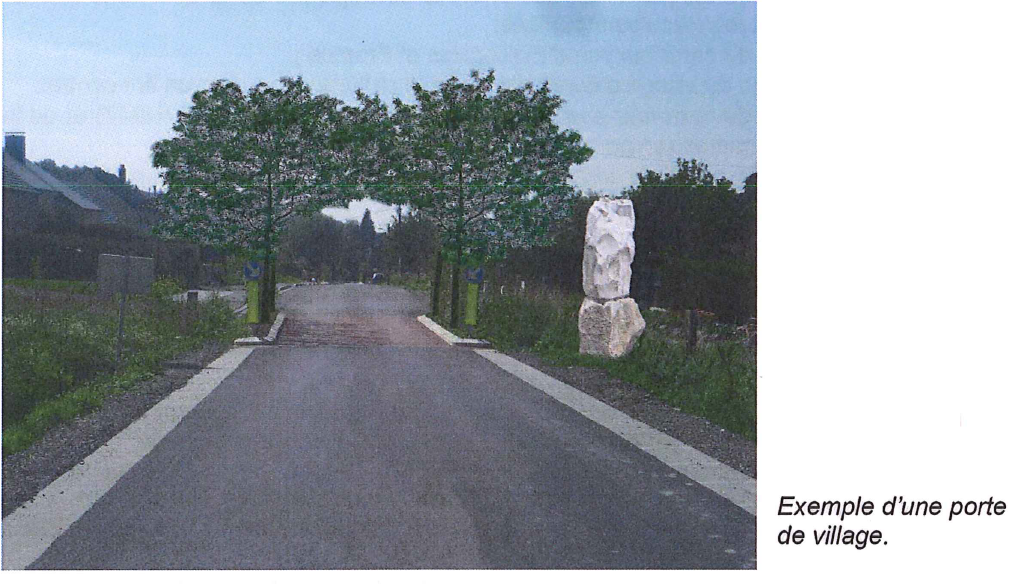 Entrées de village
On attend l’avant projet de l’auteur
		1. Aménagement des entrées de villages
		2. Sécurité à l’intérieur des villages
Présentation des propositions en CLDR
Analyse par la CLDR
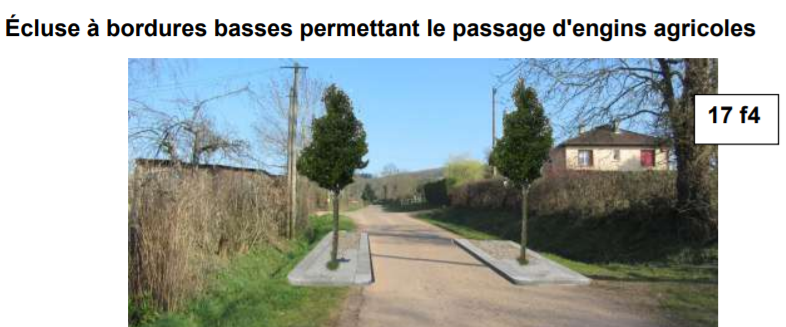 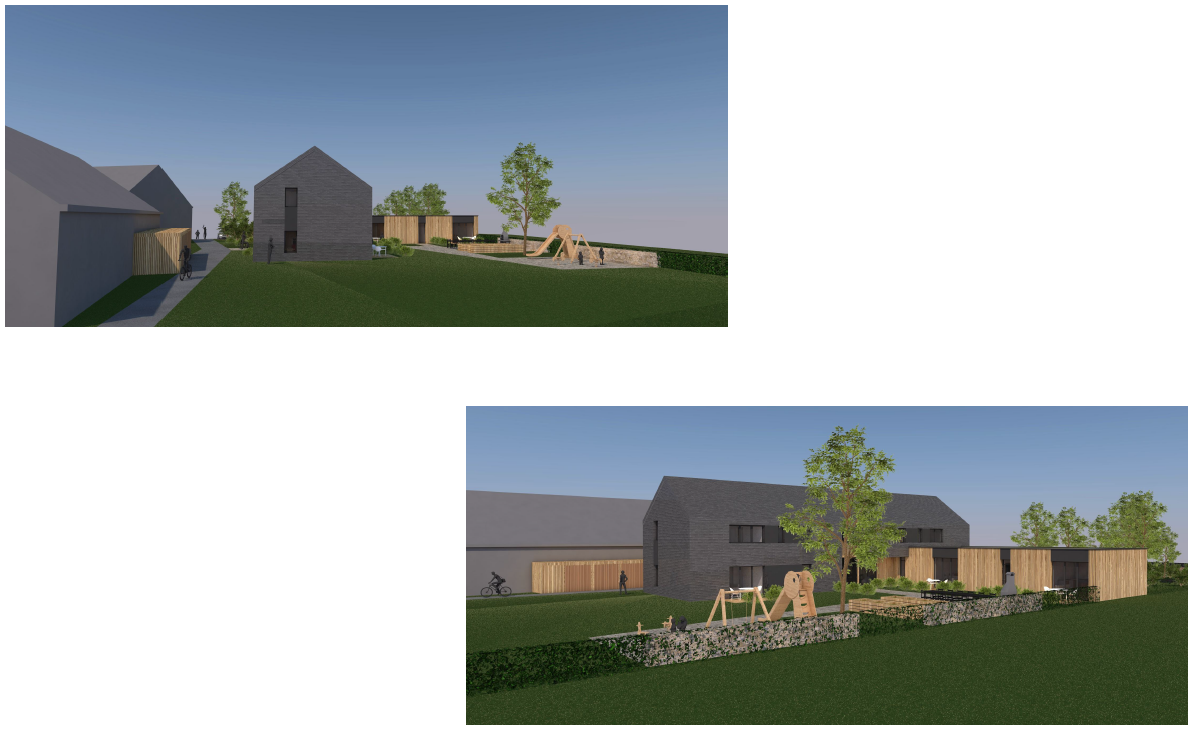 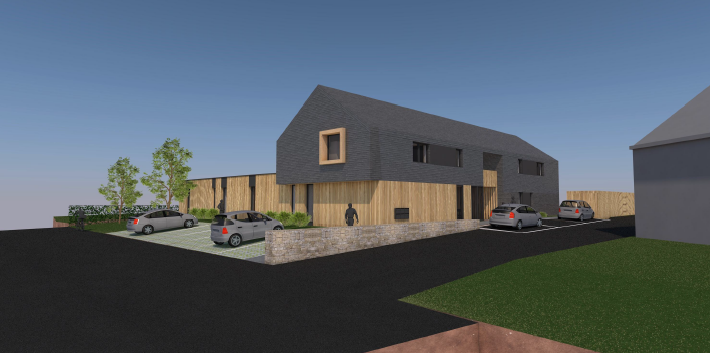 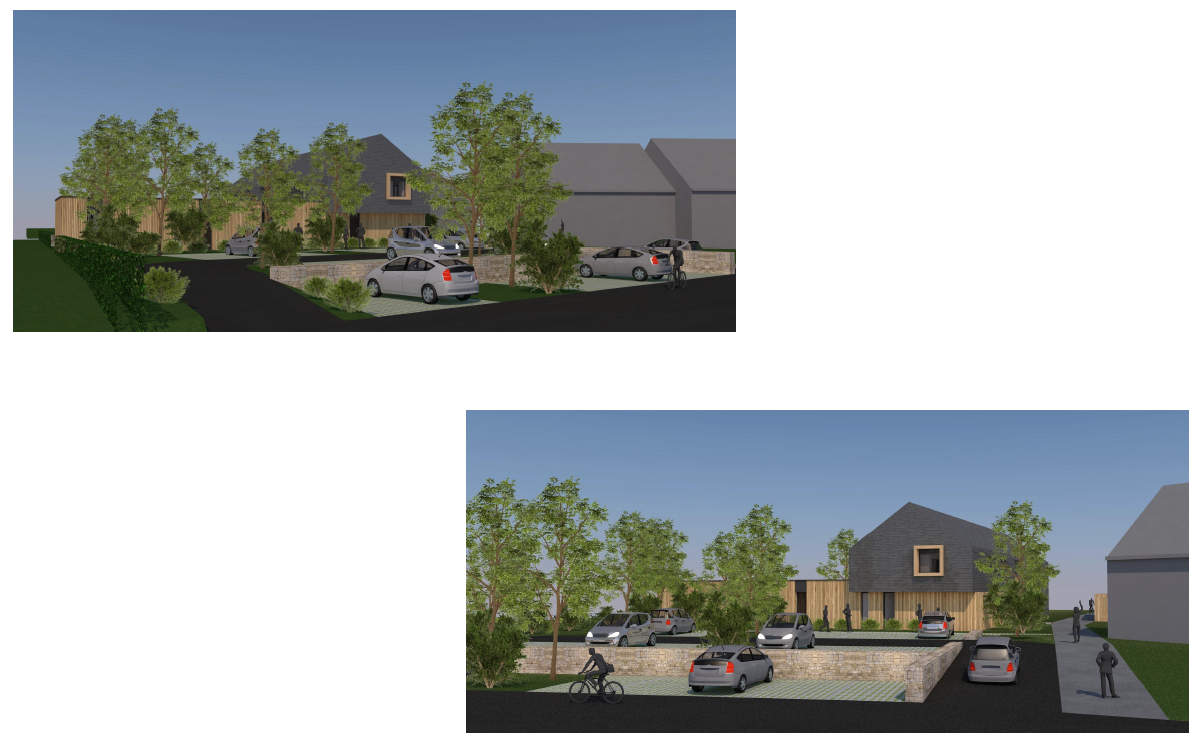 [Speaker Notes: Illustration de chacun des projets
Plan carrefour
En CLDR, on a réfléchit l’aménagement du carrefour pour le rendre …]
Carrefour de Manhay
Sécurisation du centre
Revalorisation du pôle central de Manhay
Renforcement des commerces
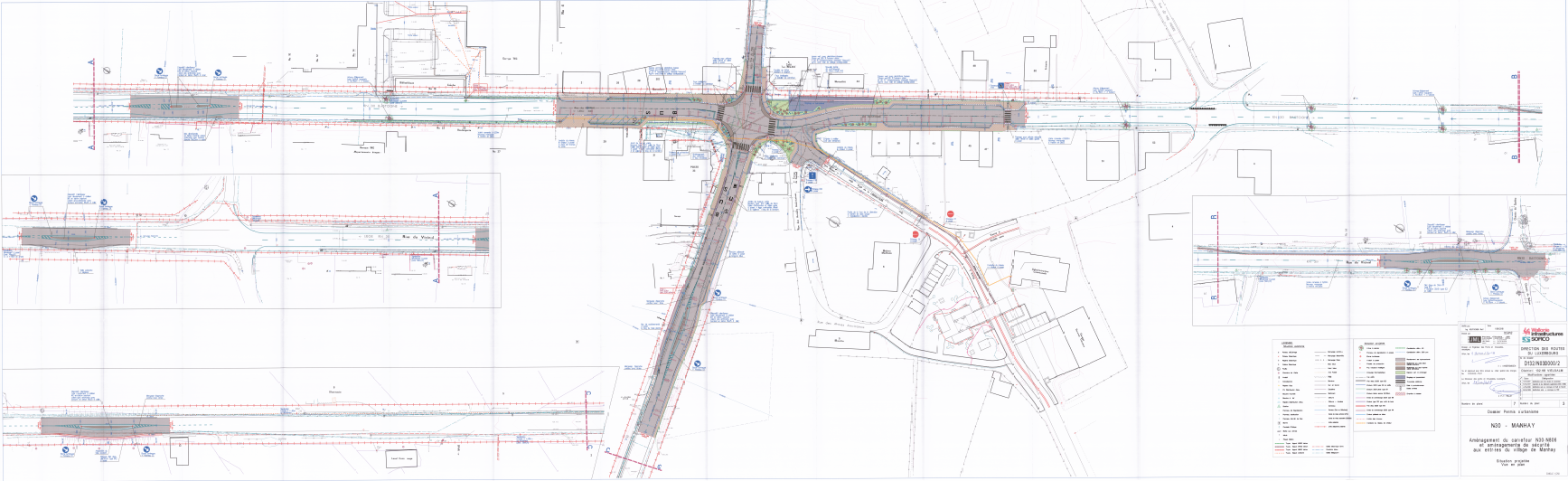 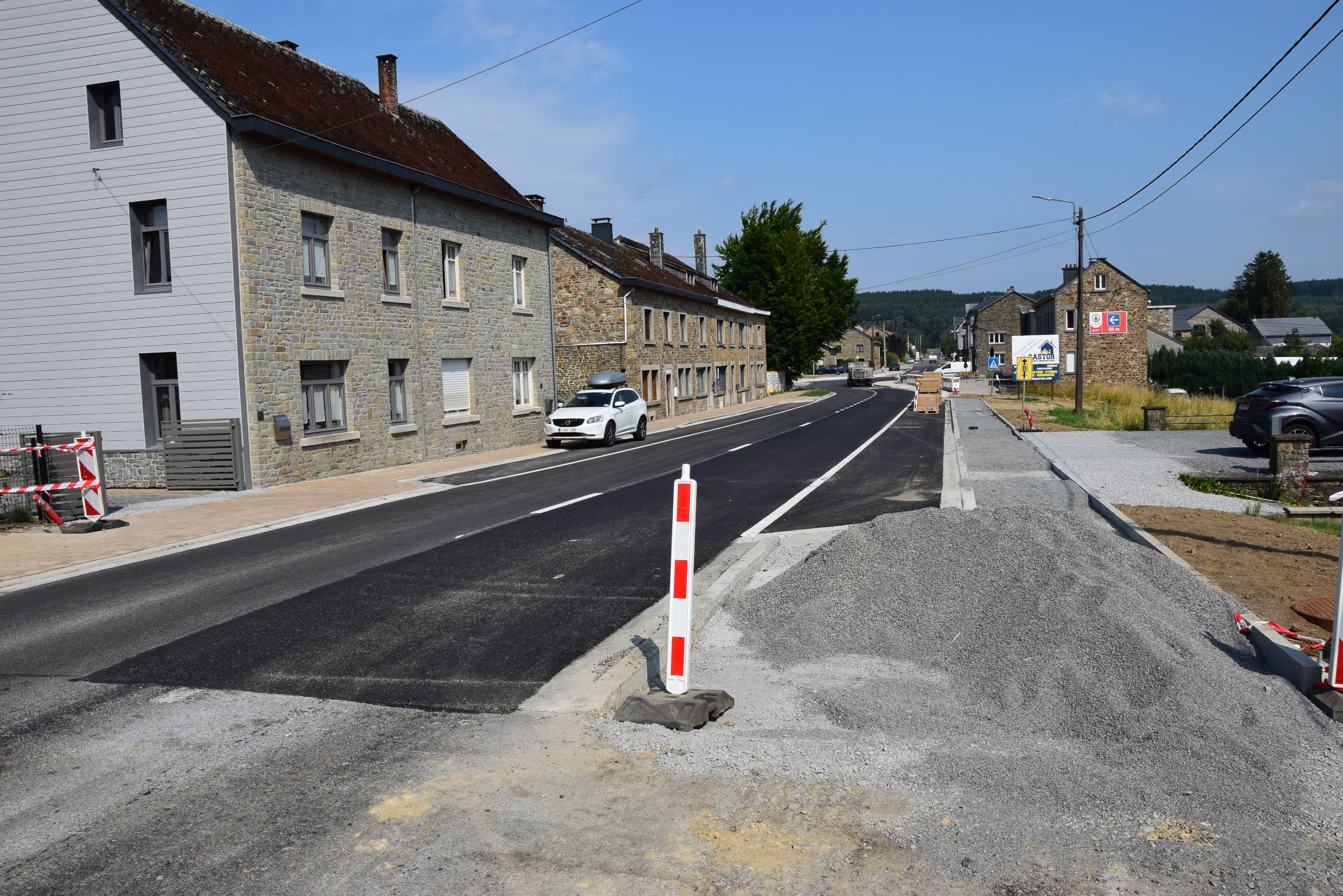 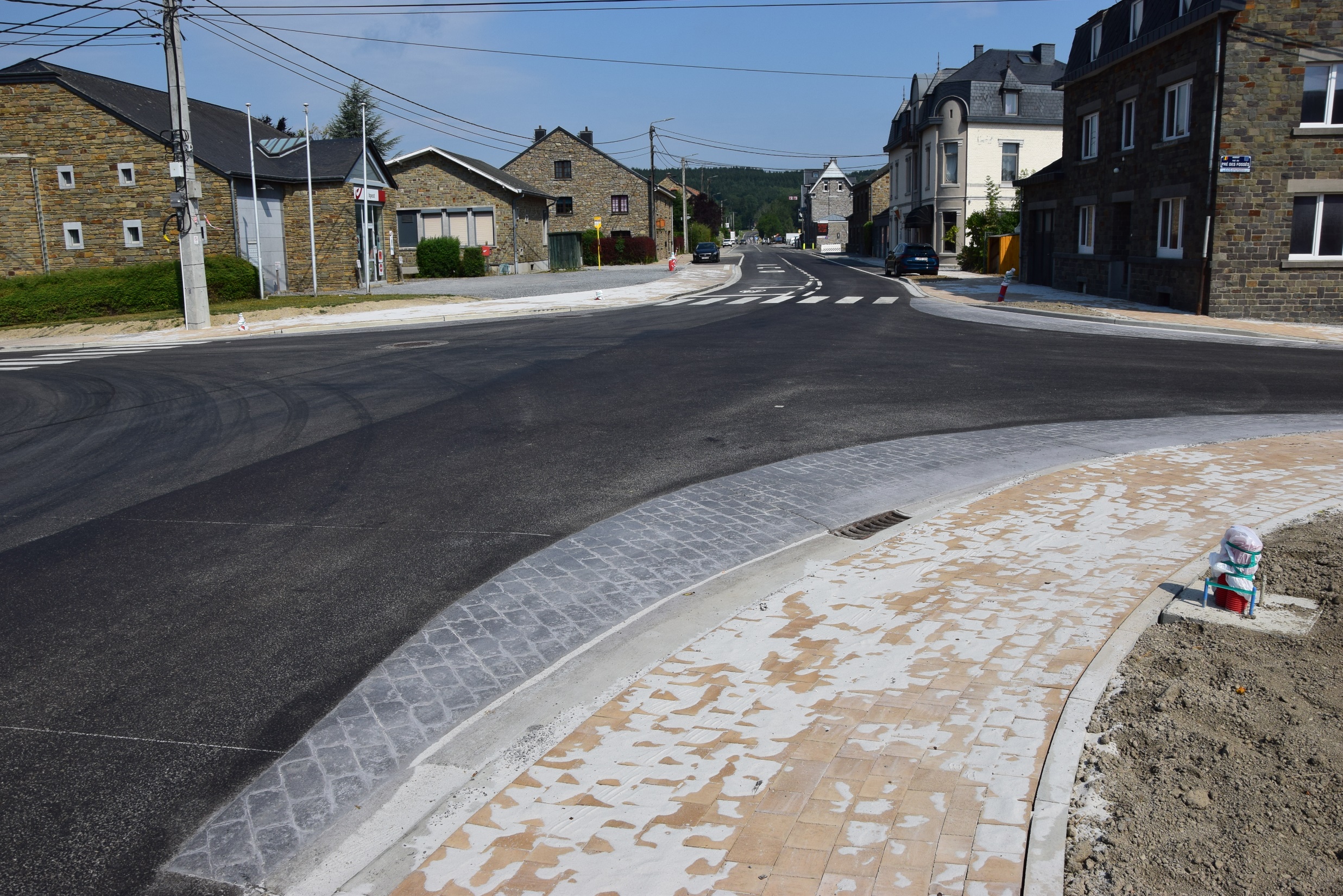 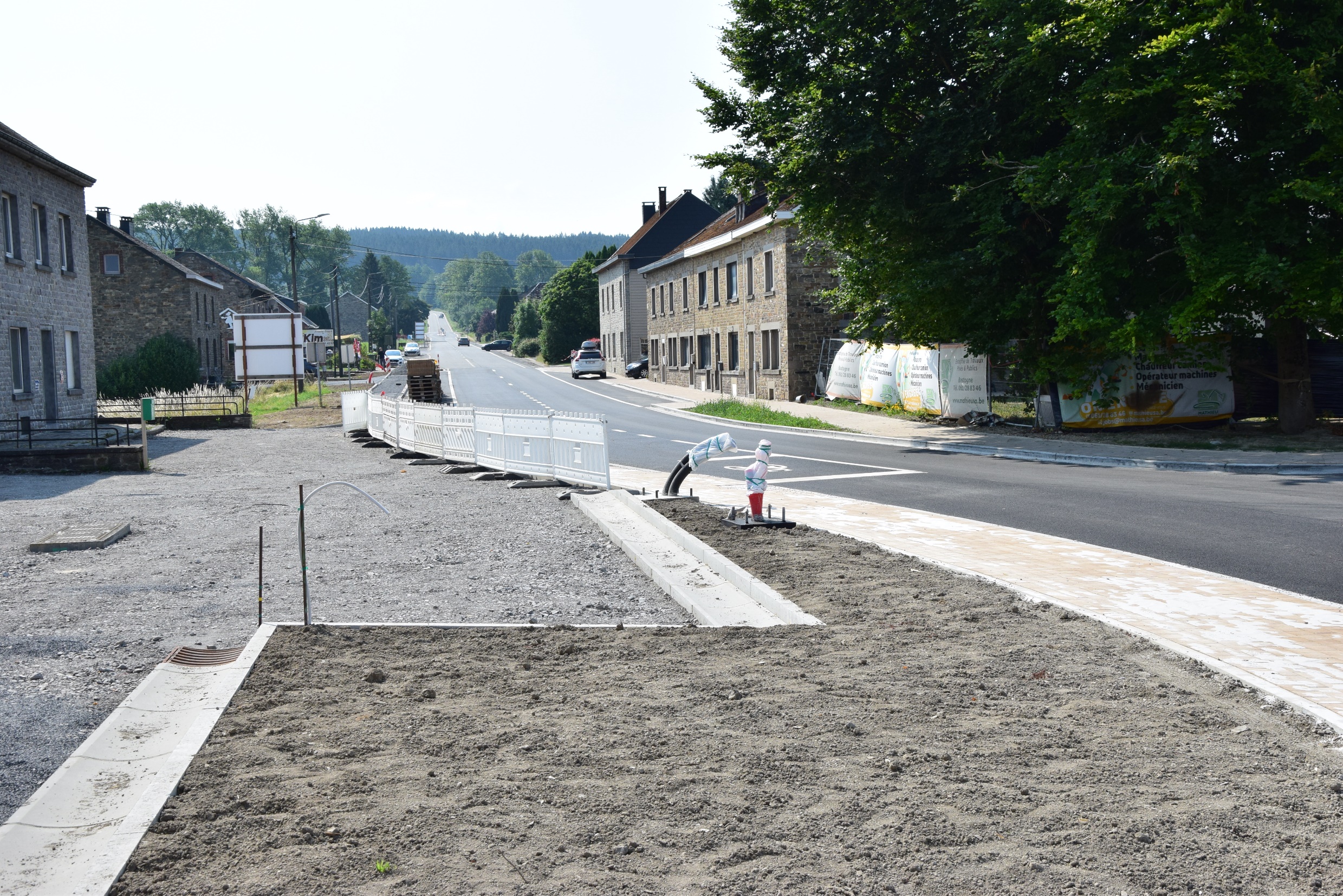 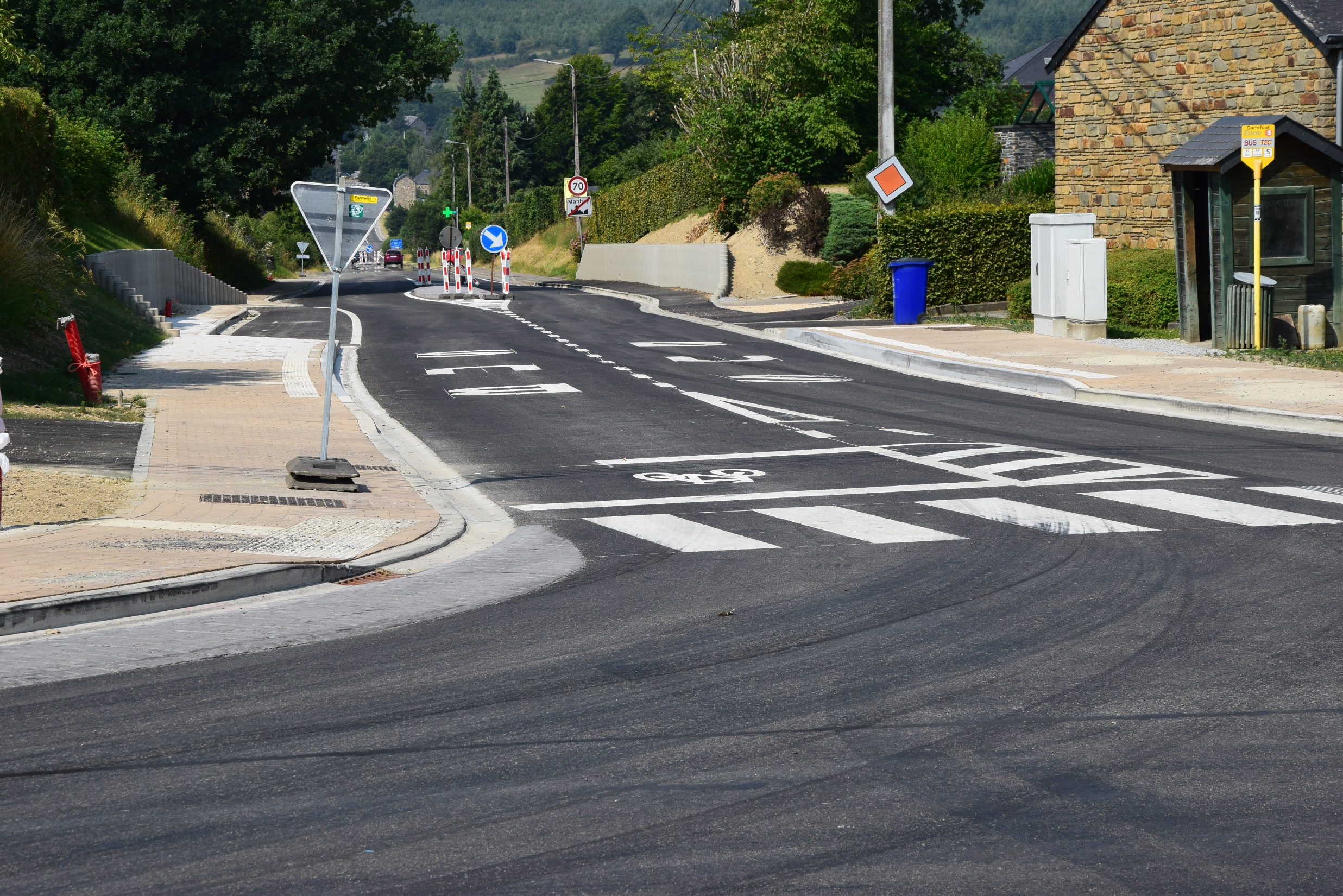 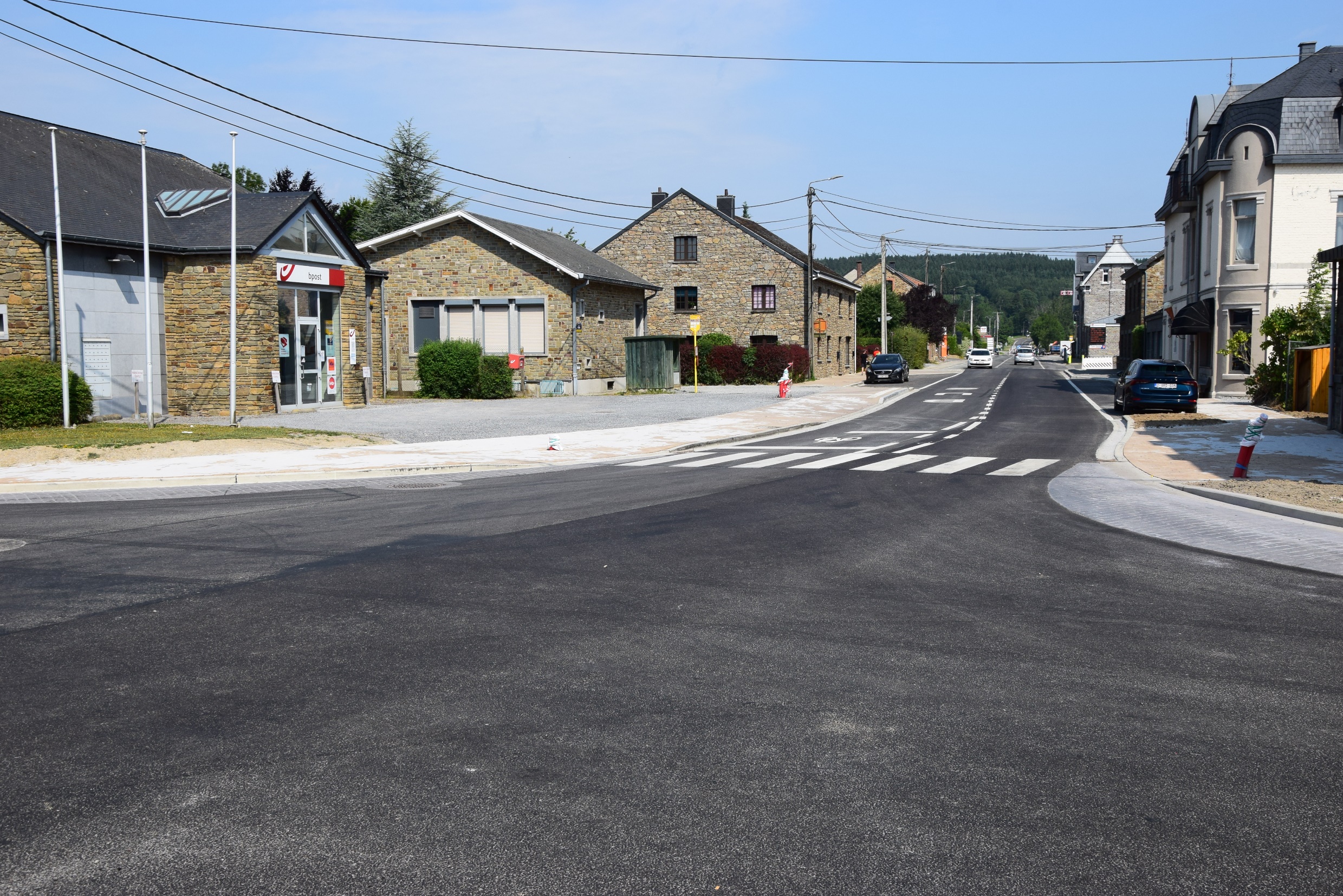 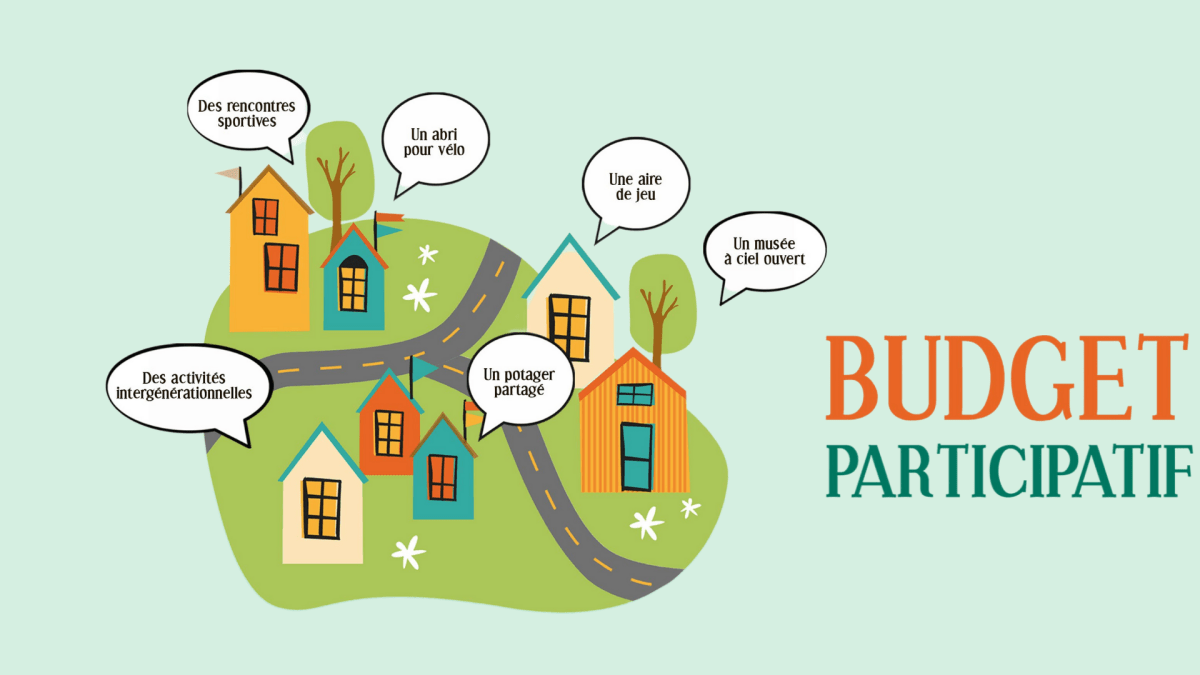 [Speaker Notes: 20.000€]
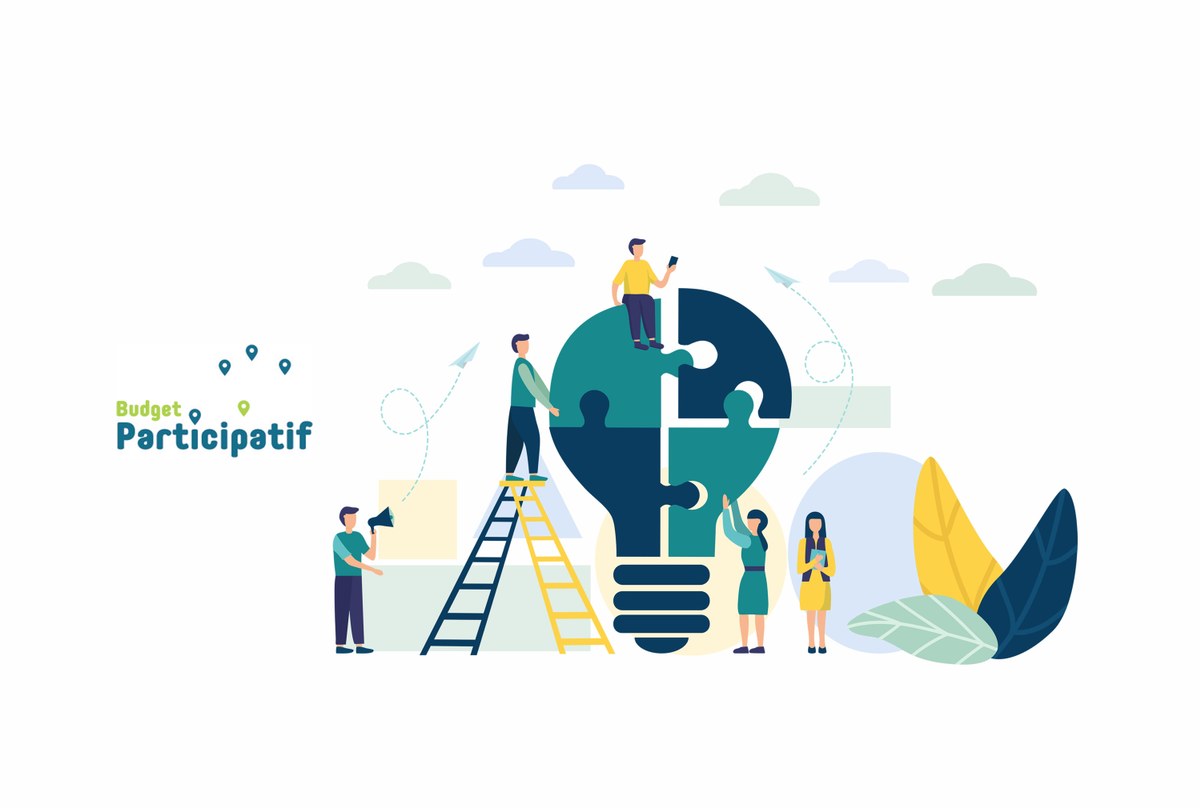 4. Budget participatif
Rappel des décisions
 Quel cheminement?
Subvention « Budget participatif »
Appel à projets « budget participatif »
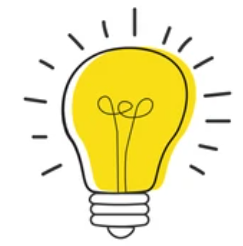 La Ministre Céline Tellier
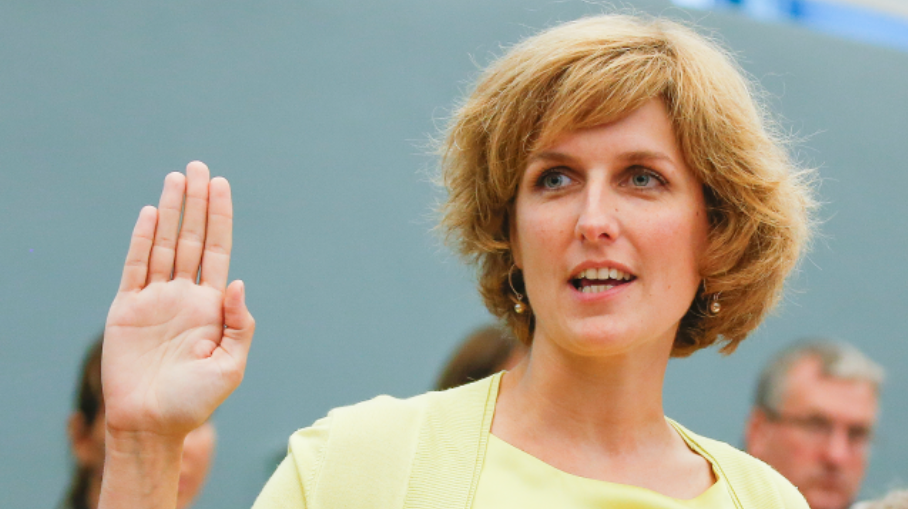 =  1 € communal = 1 € régional
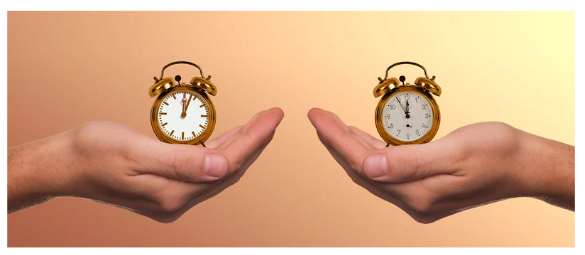 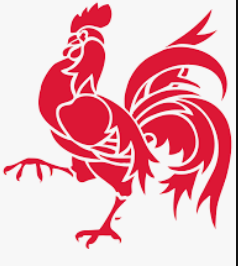 Par et pour des citoyens
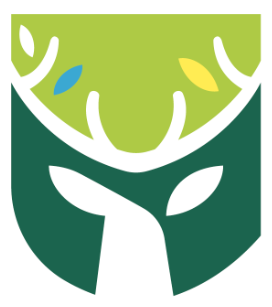 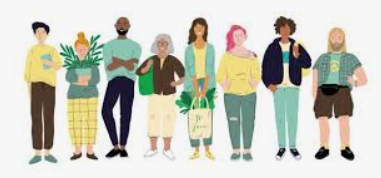 10.000 + 10.000 = 20.000€ 
[Speaker Notes: >> nouvelle subvention dans le cadre d’un projet de budget participatif, de max. 10.000 €, tous les 2 ans.

>> conditions : 
> disposer d’un PCDR actif
> appel à projets sur base de 3 documents de    référence du SPW
> constituer le comité de sélection avec les membres    de la CLDR (complété par des agents communaux).

>> les trois documents de référence : 
> règlement 
> formulaire de  candidature 
> grille d’évaluation.

Notre plateforme est mise à disposition des  Communes que nous accompagnons dans le cadre d‘un PCDR actif.

Sur base de notre expérience et de notre expertise,  nous avons rédigé un règlement-type régissant le  Budget participatif ainsi qu'un formulaire de  candidature et une grille d'analyse.

Ces documents assurent un cadre conforme aux  différents textes et règles existants en la matière. Ils  offrent en outre une certaine marge de manoeuvre  aux Communes grâce aux variantes qui leur sont  proposées.
C'est pourquoi, sur notre plateforme, nous  organisons uniquement les Budgets participatifs  utilisant ces documents.

ATTENTION, la circulaire du Développement rural la possibilité pour une Commune de recevoir tous les 2 ans 10,000€ max. si la Commune s’engage à investir 10,000€ mn. de son budget]
A) Rappel des décisions de la CLDR
1. Max 10.000€/projet

2. Le comité de validation composé d’un citoyen/village

3. L’intérêt général définit par le porteur de projet

4. Impact durable du projet  voir charte DD utilisée pour les logements intergénérationnels
[Speaker Notes: 1. La CLDR a décidé que le pourcentage maximum du budget participatif pour un projet ne doit pas dépasser 50% du budget participatif. Donc maximum 10.000€ par projet. 

2. Le comité de validation des projet sera un groupe de citoyens composé d’un citoyen par village qui rendra sa décision à la CLDR

3. La définition de l’intérêt général devra être fournie par le porteur de projet

4. Pour savoir si le projet à un impact durable, le comité de sélection se référera à la charte utilisée pour les logements intergénérationnels]
A) Rappel des décisions de la CLDR
Charte du développement durable
Selon 4 volets :
Social
Environnement
Économie 
Gouvernance
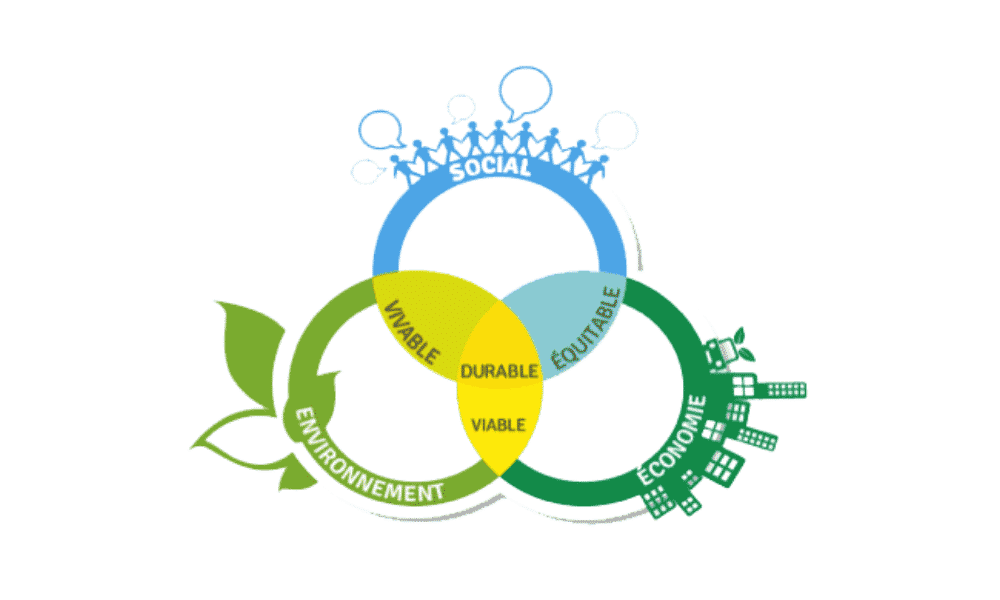 [Speaker Notes: Charte élaborée en CLDR]
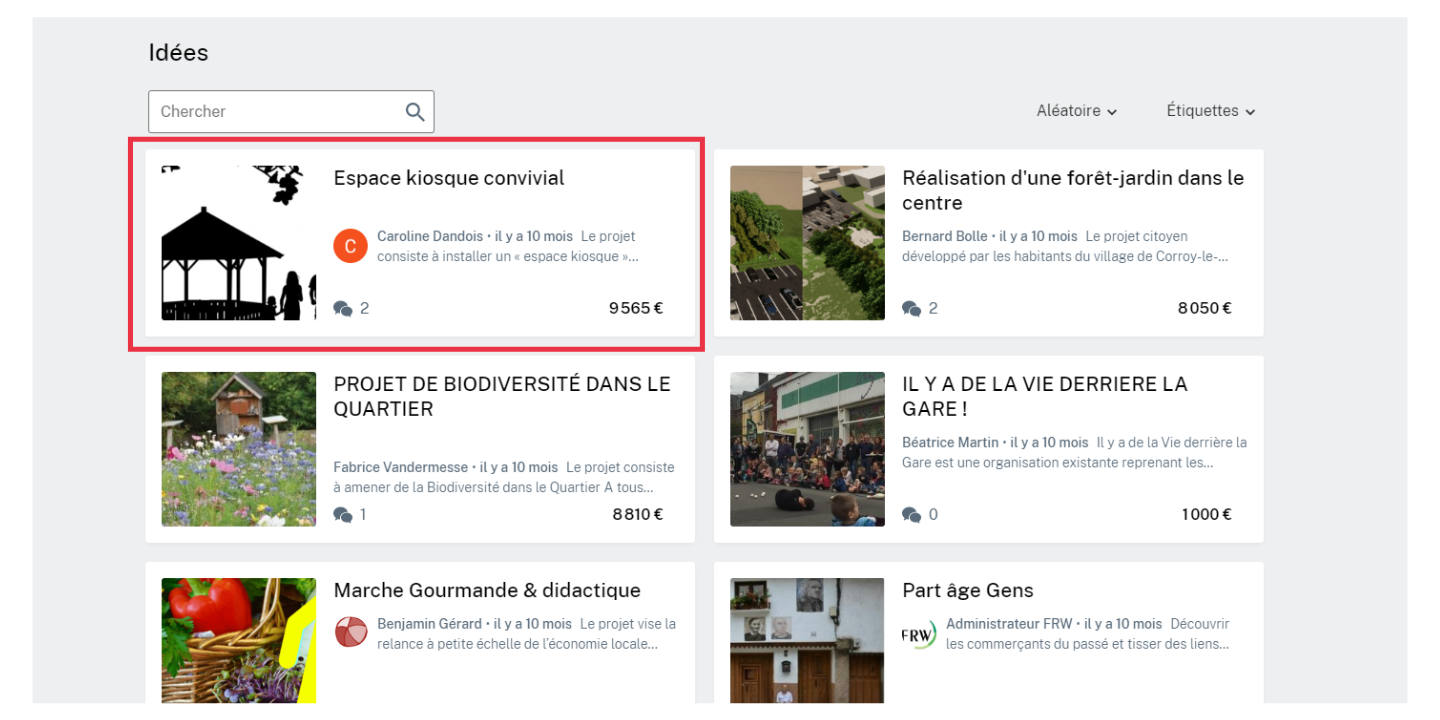 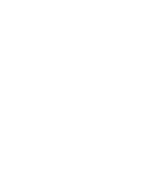 [Speaker Notes: Exemples de projets – forme de vignettes

 Etre déposé dans les délais
 Répondre aux objectifs du PCDR
 Etre porté soit par une pers. morale / association de fait / comité de citoyens (5)
 Porter sur des dépenses matérielles
Etre réaliste et précis
Etre situé sur le domaine public de la commune
Préciser s’il sera porté par des citoyens uniquement ou s’il sera fait appel à l’administration communale
 Répondre à l’intérêt général (à creuser)
 Etre durable (à creuser)
 Ne pas dépasser un pourcentage du budget (à fixer)]
Quel cheminement ?
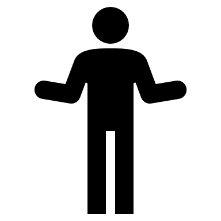 La CLDR propose de lancer le BP 
Le Conseil communal décide de lancer le BP
					      valide les docs et les options
					       sollicite l’accord de la Ministre (2 mois)
La commune lance la publicité du BP
Les citoyens et associations déposent leurs projets (2-3 mois)
Le comité de sélection analyse la recevabilité des projets
			Si plus de projets que de budget disponible => VOTE
6.    Vote du comité de sélection + vote des citoyens
Information des lauréats et population
Fin de la réalisation des travaux (24 mois)
06.22
10.22
12.22
02.23
04.23
03.23
12.24
[Speaker Notes: Infos à avoir sous la main… : 

le mode de scrutin. 
Explication ? Une fois que les projets sont jugés recevables (= CLDR avec grille d’évaluation), il y a 2 modes de vote possibles :
soit le vote citoyen uniquement
soit le vote citoyen et de la CLDR (un classement est fait sur base des 2 scrutins suivant la pondération 50/50). 
Suggérer le 2e mode de vote à savoir le vote citoyen et de la CLDR pour que :
Cela reste citoyen (comme c’est le principe même du budget participatif)
Les projets issus des petits villages aient une chance d’être repris et ne soient pas lésés (par expérience dans d’autres communes, on constate que la CLDR amène une vision d’ensemble et équilibrée).

Calendrier à Ittre :
3 mois : Du 01/06/22 au 31/08/22 : grande récolte de projets que cette enveloppe pourrait financer.
• 3 semaines : Du 01/09/22 au 24/09/2022 : la Commission Locale de Développement Rural (CLDR), comité de sélection de l'appel à projet, analysera la recevabilité des différentes propositions reçues.
• 6 semaines : Du 01/10/22 au 15/11/22 : Les Ittrois voteront pour leurs projets préférés.
• 2 semaines : Entre le 15/11/22 et le 30/11/2022 : la Commission Locale de Développement Rural (CLDR), comité de sélection de l'appel à projet, effectuera le choix final des projets.
• Décembre 2022 : les projets retenus et les montants affectés seront annoncés.

A Gouvy : projection : proposition

envoi au SPW : juin 2022
réponse SPW : sept 2022
Publicité et récolte des projets : fin septembre à fin novembre 2022
Analyse et sélection (CLDR) : décembre 2022
Vote des citoyens (+ CLDR) : début janvier à mi-février 2023
Annonce des résultats : fin février 2023 
Réalisation des projets : mars 2023 à septembre 2024]
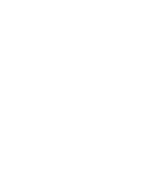 Le rôle de la CLDR : 
décision finale des lauréats
VOTE
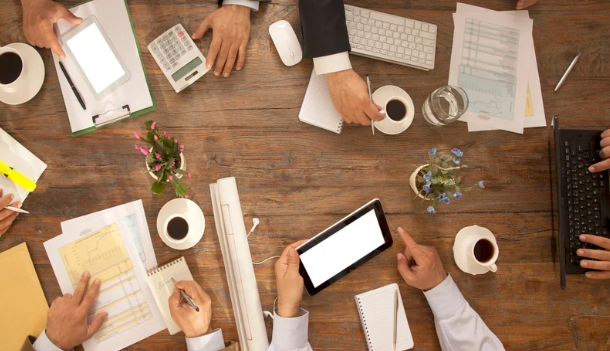 50%
50%
Vote des citoyens
Vote de la commission villageoise
Des questions ?
[Speaker Notes: CW]
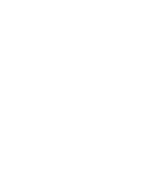 La récolte des projets
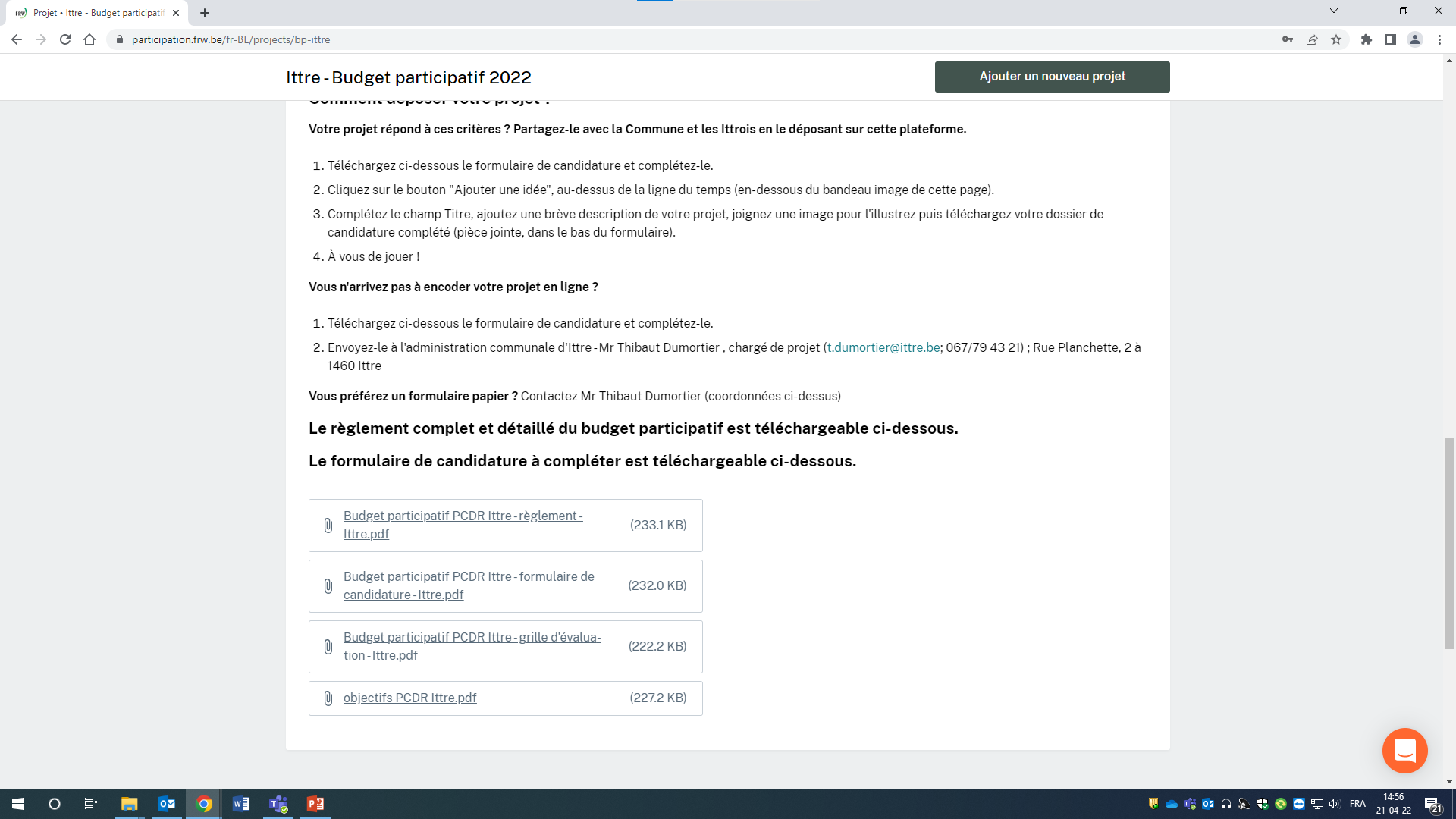 1er octobre au 31 décembre
[Speaker Notes: CW]
Plateforme FRW  :
https://participation.frw.be
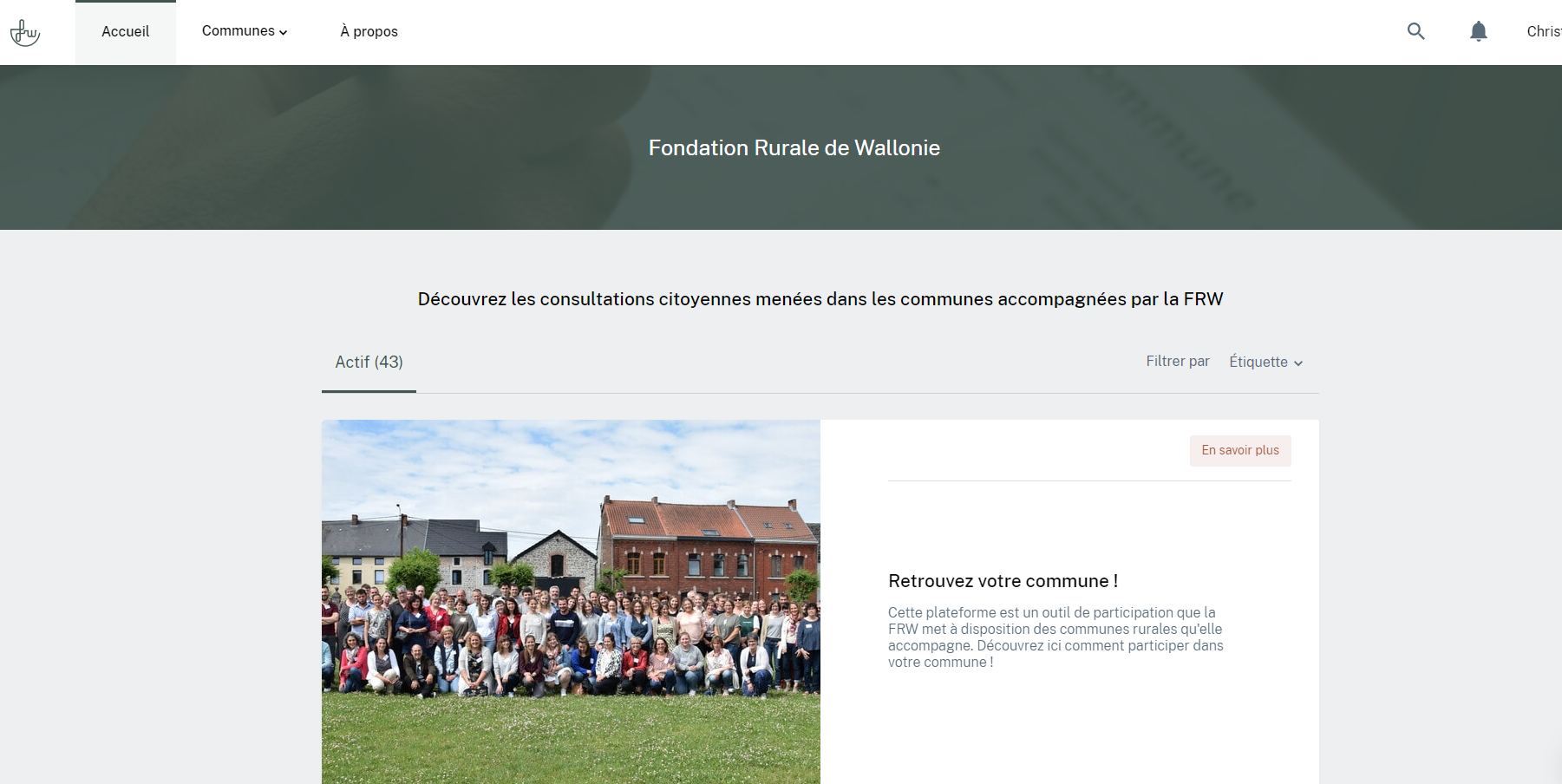 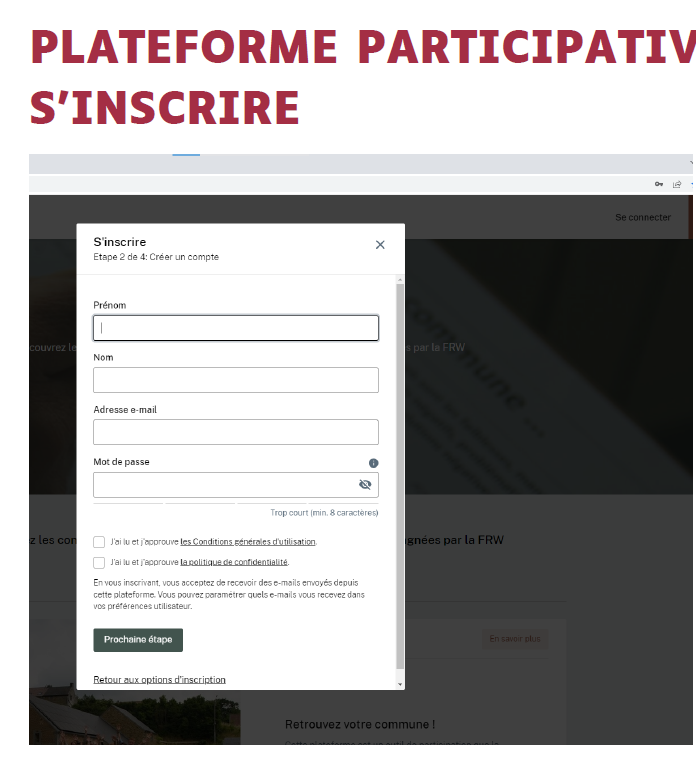 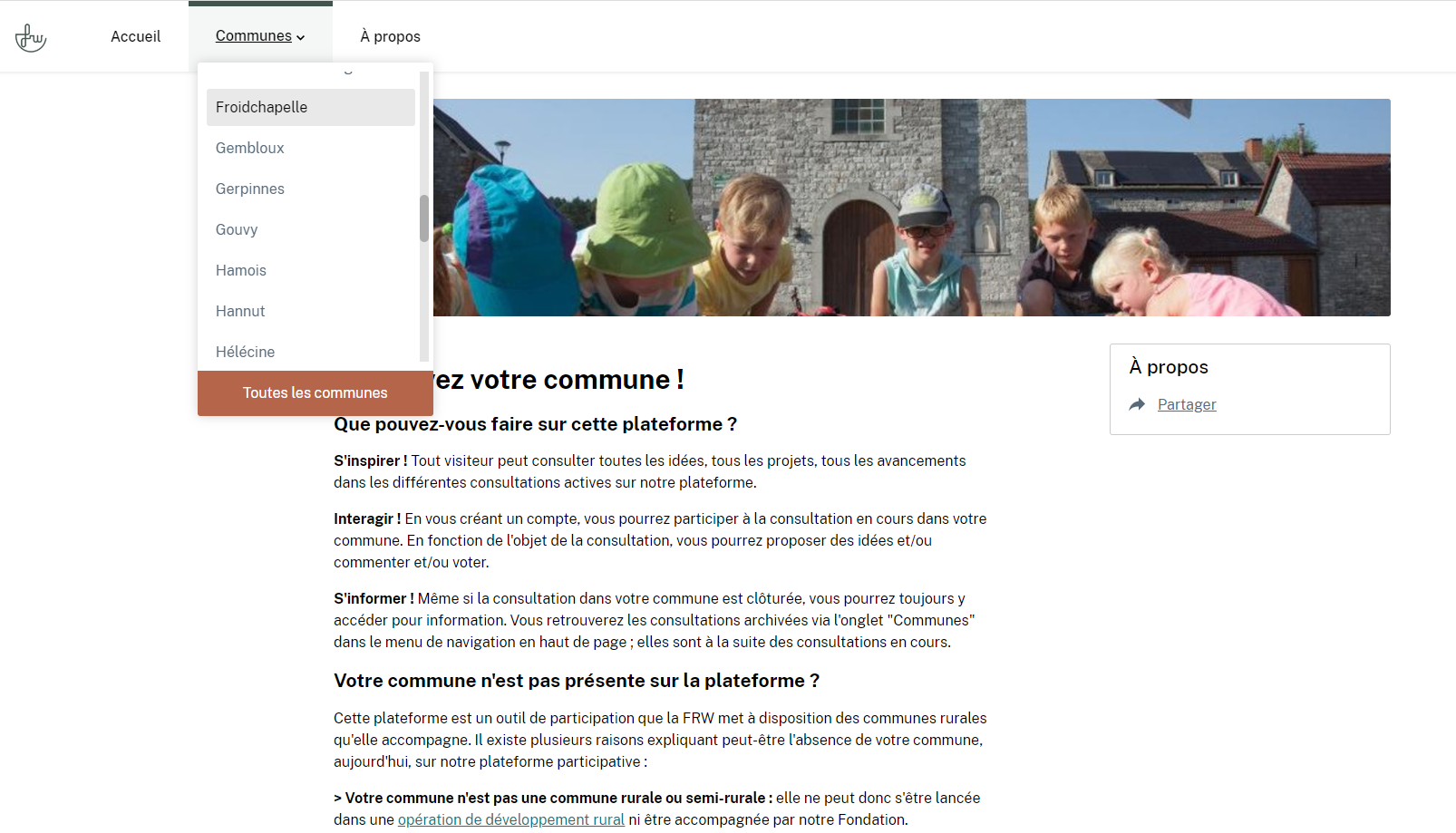 [Speaker Notes: CW 
(création d’un compte nécessaire)]
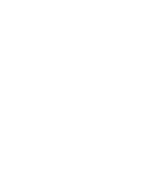 Le vote des citoyens (si montant total >20.000   )
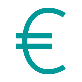 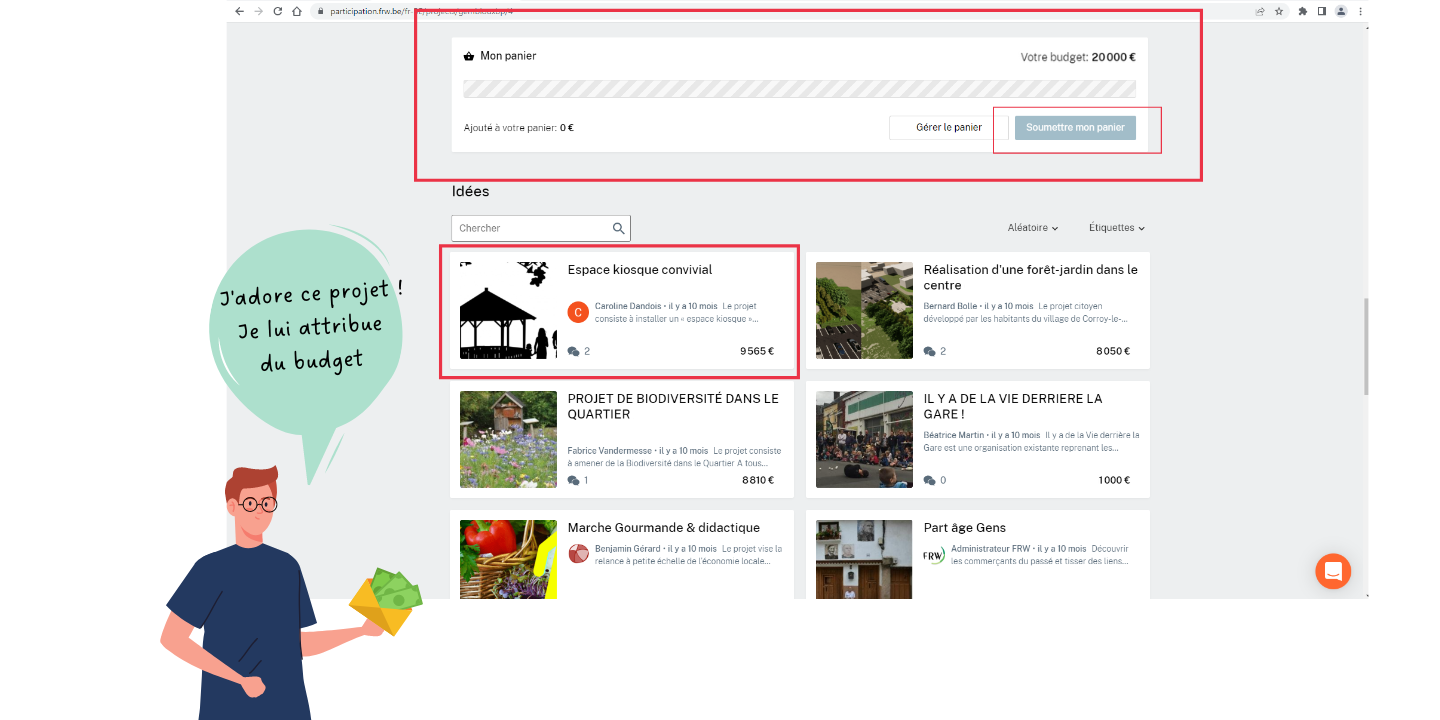 1er
au 20 février
[Speaker Notes: CW]
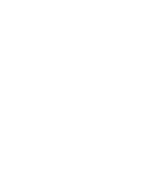 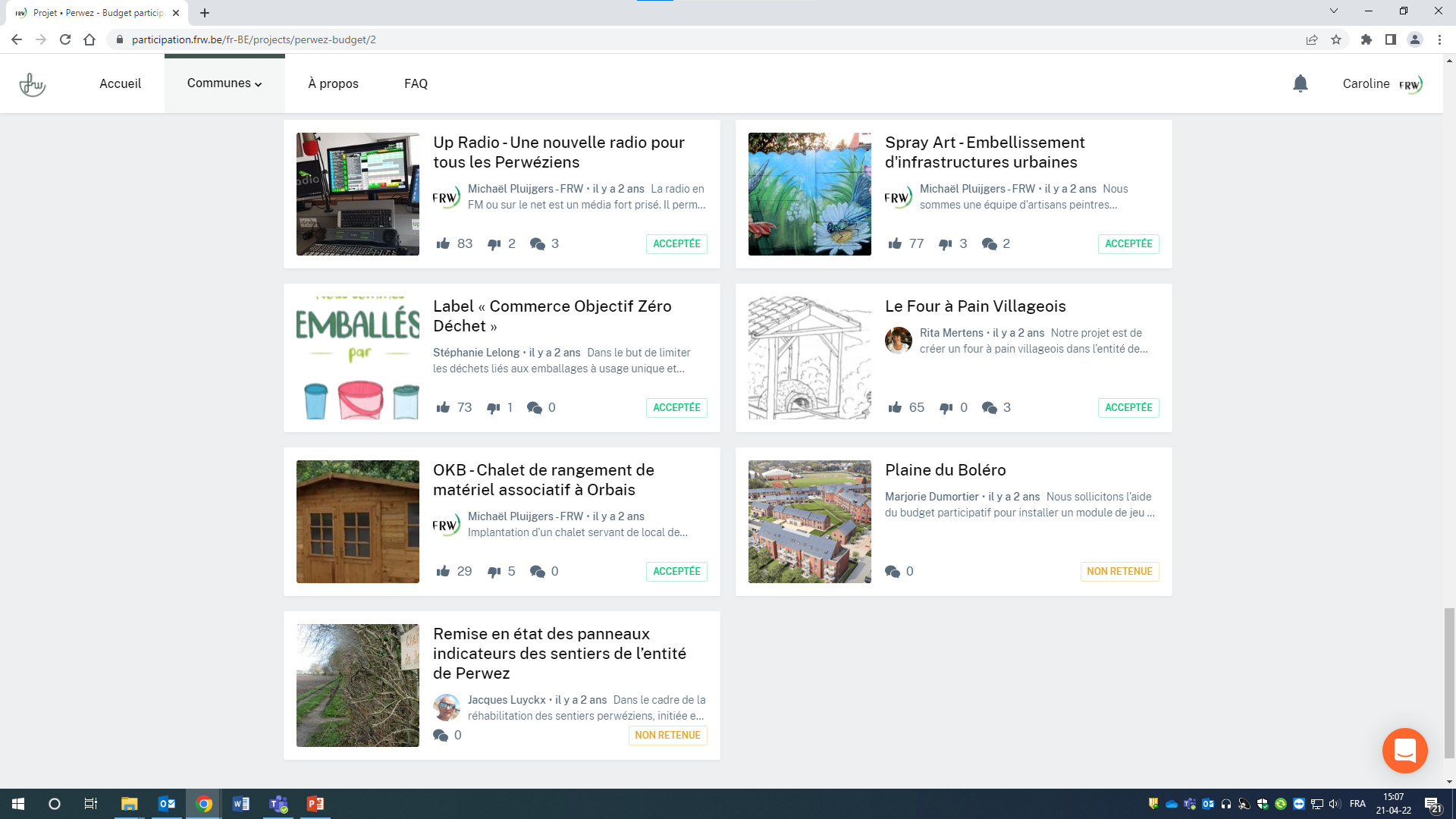 [Speaker Notes: CW]
Pour être « recevable », il doit :
Etre déposé dans les délais
 Répondre aux objectifs du PCDR
 Etre porté soit par une pers. morale / association de fait / comité de citoyens (5)
 Porter sur des dépenses matérielles
Etre réaliste et précis
Etre situé sur le domaine public de la commune
Préciser s’il sera porté par des citoyens uniquement ou                                                        s’il sera fait appel à l’administration communale
 Répondre à l’intérêt général (à creuser)
 Etre durable (à creuser)
 Ne pas dépasser un pourcentage du budget (à fixer)
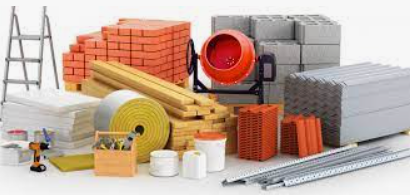 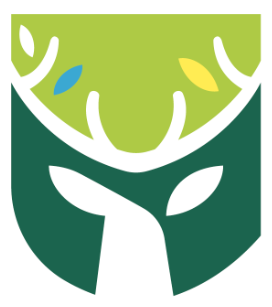 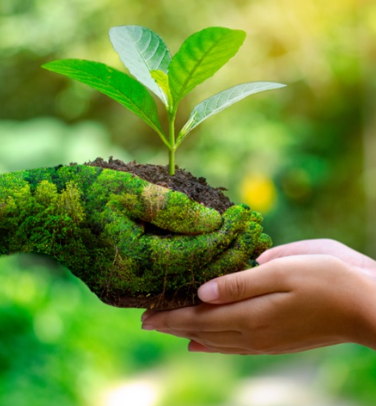 [Speaker Notes: ﻿AK]
La plateforme participative FRW
Objectif : élargir l'audience des consultations en touchant davantage de citoyens

Outil à destination des communes en ODR avec la Fondation Rurale de Wallonie

3 types de consultations citoyennes :
Enrichissement de projets  (mise en oeuvre du PCDR)
Récolte d'idées  (élaboration du PCDR)
Budgets participatifs
Concrètement...
Nous conseillons de structurer le budget participatif
en 5 étapes :
Retour à la  population
Contexte et  explications  générales
Récolte des  projets des  citoyens et  associations
Vote des  citoyens
Analyse et  sélection
- Phase 1 -  Contexte et informations
EXPLICATION
>> objectifs
>> fonctionnement et cadre du SPW
>> montant alloué
1
RÔLE DES CITOYENS :
>> proposer des idées (associations +        groupements d'habitants)
>> voter pour les projets sélectionnés
>> faire vivre les aménagements mis en place
2
DOCUMENTS A TELECHARGER :
>> règlement
>> formulaire de candidature
>> grille d’évaluation
3
- Phase 2 -  Récolte des projets
NUMÉRIQUEMENT
>> dépôt direct par les citoyens sur la plateforme 
>> 1 projet = 1 vignette
EN PAPIER
>> pour toucher le plus grand nombre : participation possible via un formulaire papier.

>> encodage par la FRW sur la plateforme 
= centralisation pour le vote (phase 4).
[Speaker Notes: NUMERIQUEMENT : 
Chaque projet prend la forme d'une vignette,  complétée directement par le porteur de projet  (titre, résumé, photo, budget demandé). En cliquant  sur celle-ci, chacun peut en savoir + sur le projet.
Le porteur joint à cette vignette le formulaire  complété.]
- Phase 3 -  Analyse et sélection
COMITE DE SELECTION = CLDR
travail fait en dehors de la plateforme.

 sélection des projets recevables sur base de la grille d'analyse (document de référence SPW).
[Speaker Notes: Le Comité sélectionne les projets recevables sur base de la  grille d'analyse (modèle FRW) :
>> sur parcelle communale
>> rencontrer l'intérêt général
>> répondre à au moins 1   des objectifs du PCDR
>> avoir un coût inférieur à 50% du montant de l'enveloppe  du BP
>> correspondre à une dépense d'investissement touchant le cadre de vie ou proposer des dépenses matérielles permettant la concrétisation la concrétisation d'un événement communale à portée communale
>> proposer un budget réaliste et détaillé]
- Phase 4 -  Vote des citoyens
Le vote des citoyens a lieu si le montant des projets recevables dépasse le montant total alloué par la Commune.

2 possibilités :
1
2
VOTE CITOYEN UNIQUEMENT
Via la PLATEFORME + en PAPIER
VOTE CITOYEN 
+ VOTE COMITE DE SELECTION
Via la PLATEFORME + en PAPIER
Pondération 50/50
[Speaker Notes: VOTE CITOYEN UNIQUEMENT
Les X premiers projets ayant récoltés le plus de votes  sont obligatoirement retenus (en fonction du  pourcentage retenu pour le budget maximum par  projet).
Les projets suivants dans le classement citoyen sont  retenus s'ils rentrent dans le budget restant de  l'enveloppe, après déduction des premiers projets donc.

VOTE CITOYEN + VOTE COMITE DE SELECTION
Le classement sur base des 2 scrutins et suivant la  pondération 50/50 est établi par le Comité de sélection.
Sur base de celui-ci, le Comité dressera la liste définitive  des projets sélectionnés :
les X premiers projets (en fonction du pourcetage  retenus)
projets suivants dans le classement citoyen sont retenus  s'ils rentrent dans le budget restant de l'enveloppe]
- Phase 4 -  Vote des citoyens
Seuls les projets retenus par le Comité apparaissent dans cette phase.
Chaque projet affiche le budget requis.
Chaque citoyen a une enveloppe budgétaire à dépenser pour soutenir son/ses projet(s) préféré(s).
€
Concrètement, le citoyen place dans son panier ses projets préférés.
L'option "commentaires" des citoyens peut être activée ou non.
[Speaker Notes: Le citoyen peut :
ne pas dépenser toute son enveloppe
tout dépenser
MAIS il ne peut pas dépenser plus que l'enveloppe.

Il peut gérer son enveloppe grâce à l'encart "Mes dépenses"  (retrait d'un projet, ajout d'un autre...). Il peut modifier son  panier durant toute la durée d'activation de cette phase.]
Avantages la fonctionnalité BP
ENGAGEMENT
VOTES NON VISIBLES
// GOUVERNANCE COMMUNALE
ATTRACTIVITE
[Speaker Notes: VOTES NON VISIBLES
Les citoyens ne voient pas le nombre de  fois où les projets ont été placés dans un  panier.
On évite dès lors que les projets les plus  plébiscités soient mis en évidence et que  les votes soient tronqués.

//GOUVERNANCE COMMUNALE
Les citoyens peuvent se rendre compte  qu'ils ne peuvent voter pour tous les projets  mais qu'ils sont limités au montant de leur  enveloppe, comme c'est le cas pour la  Commune.

ENGAGEMENT
Cette fonctionnalité est plus engageante  qu'un simple "j'aime/j'aime pas". Elle  demande aux citoyens de poser des choix  réfléchis.

ATTRACTIVITE
Ce procédé marque davantage l'esprit des  utilisateurs et a tendance a générer  davantage de publicité via le bouche à  oreille et le partage sur les réseaux sociaux.]
- Phase 5 -  Retour   à la population
Communication de la liste définitive au Collège communal par le Comité de sélection.
Information auprès des candidats après approbation, ou non, par le Collège.
Annonce des résultats à la population via notre plateforme.
[Speaker Notes: A l'issue de la procédure de vote, le Comité de sélection adresse la  liste définitive des projets sélectionnés au Collège communal.
Les candidats seront ensuite informés du statut de leur projet  après approbation, ou non, par le Collège.
Lorsque tous les candidats ont été contactés, l'annonce des  résultats à la population est faite via notre plateforme, entre  autres. Le calendrier prévisionnel des mises en oeuvre peut  également y être annoncé.

CONCRETISATION DU PROJET :
 réalisé par la Commune, en concertation avec le  porteur de projet.
 variante : le projet peut être réalisé directement  par le porteur de projet, s'il le souhaite et s'il est doté  de la personnalité juridique.]
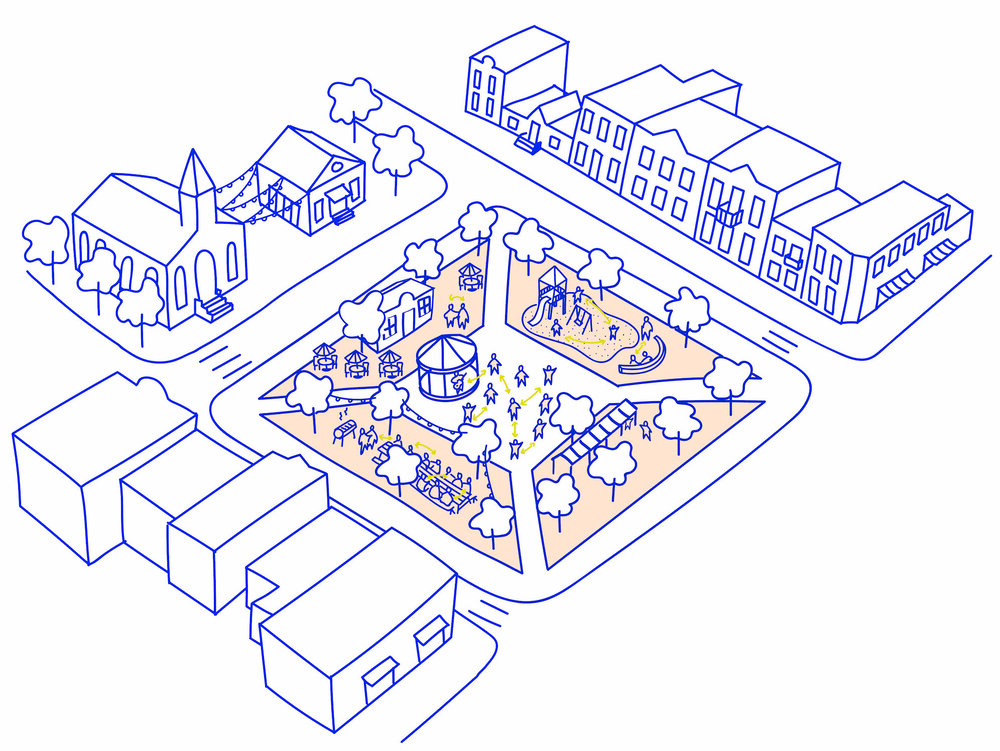 5. Appels à projets
Cœur de village
 Trame verte et bleue
Résilience biodiversité
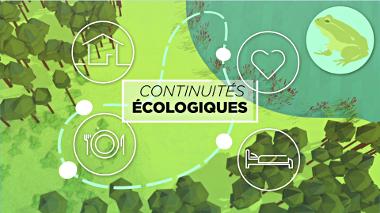 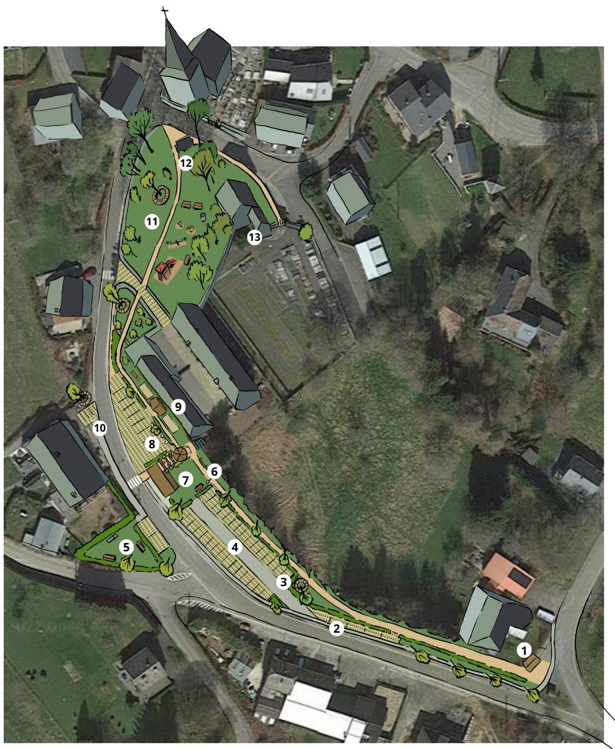 Cœur de village  Dochamps
Enveloppe de 35.000.000€ pour la RW
Entre 200.000€ et 500.000€ / projet
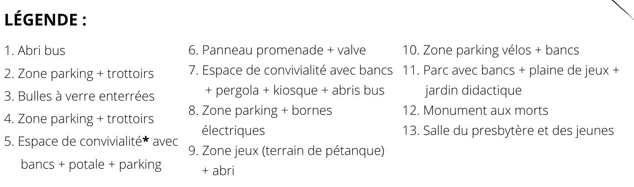 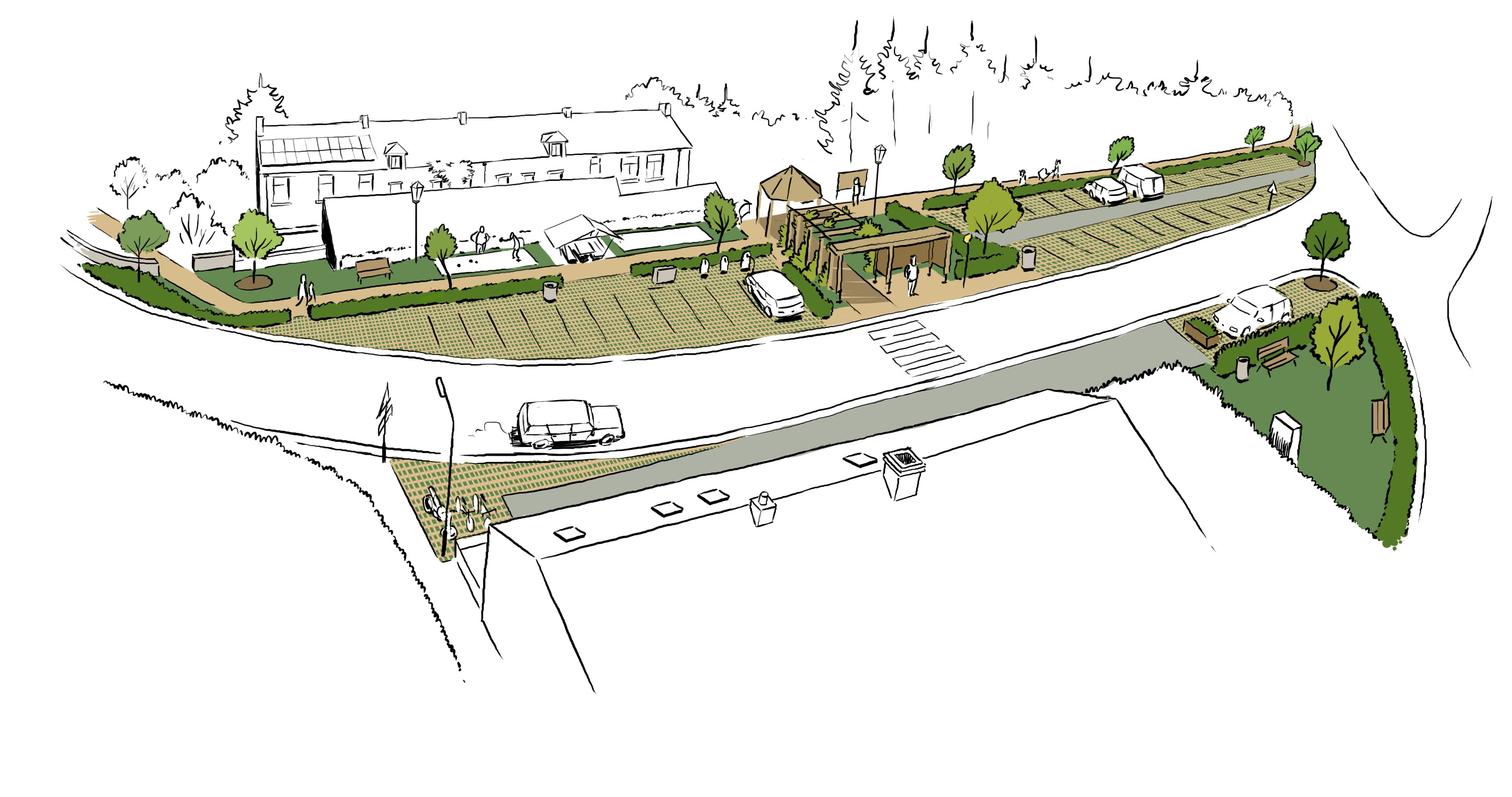 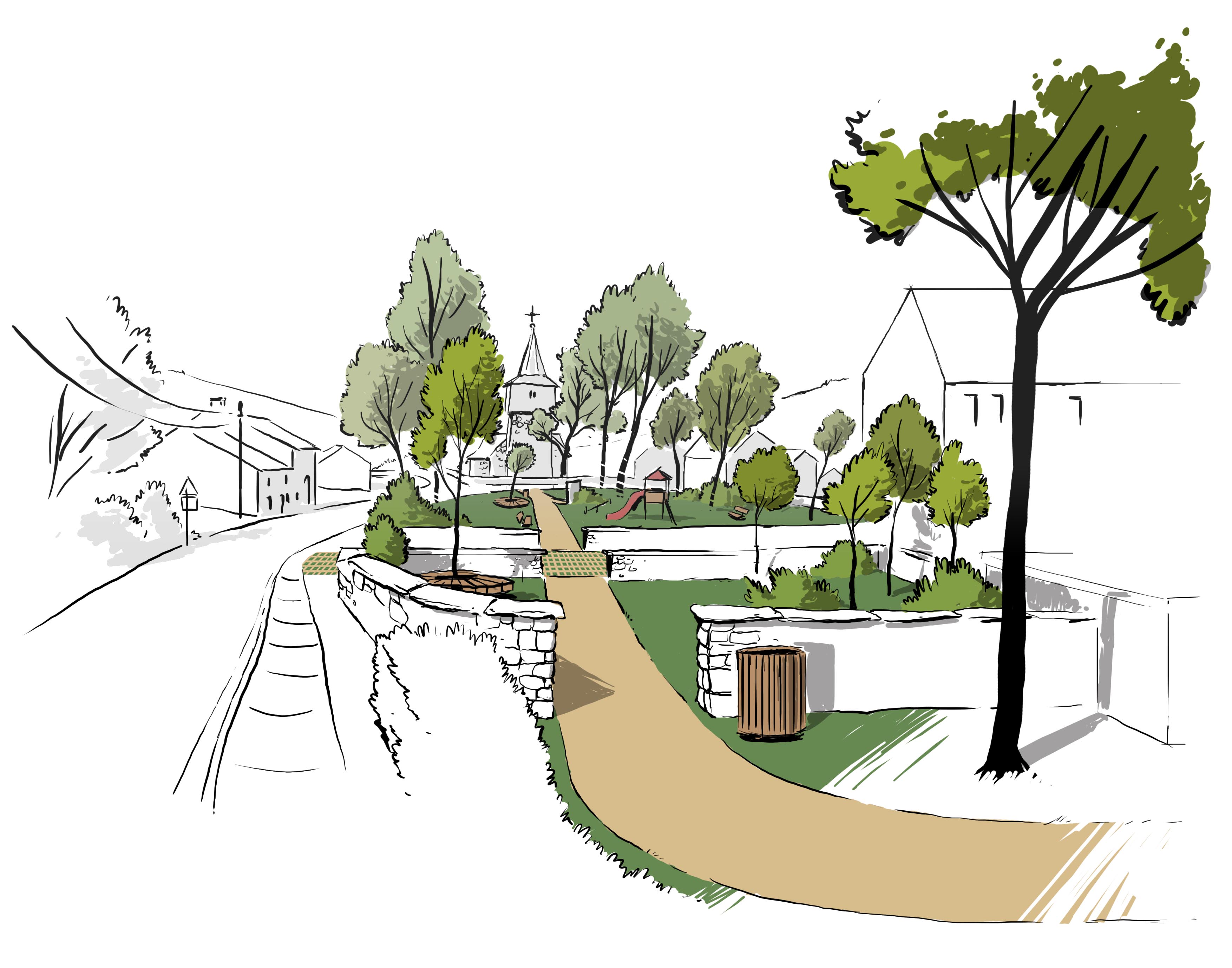 Trame verte et bleue + Résilience Biodiversité
Trame verte et bleue + Résilience Biodiversité
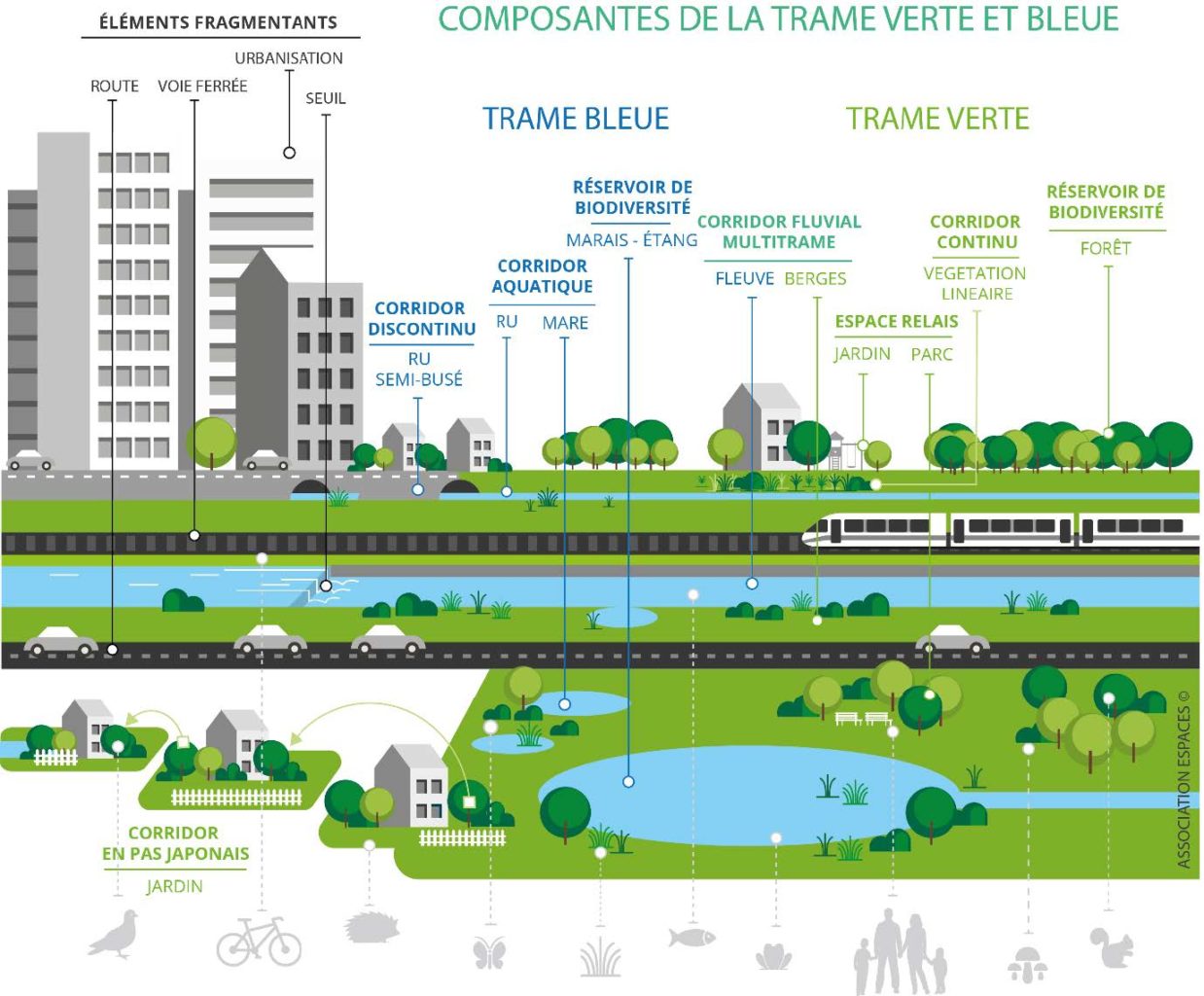 6. Groupes de travail
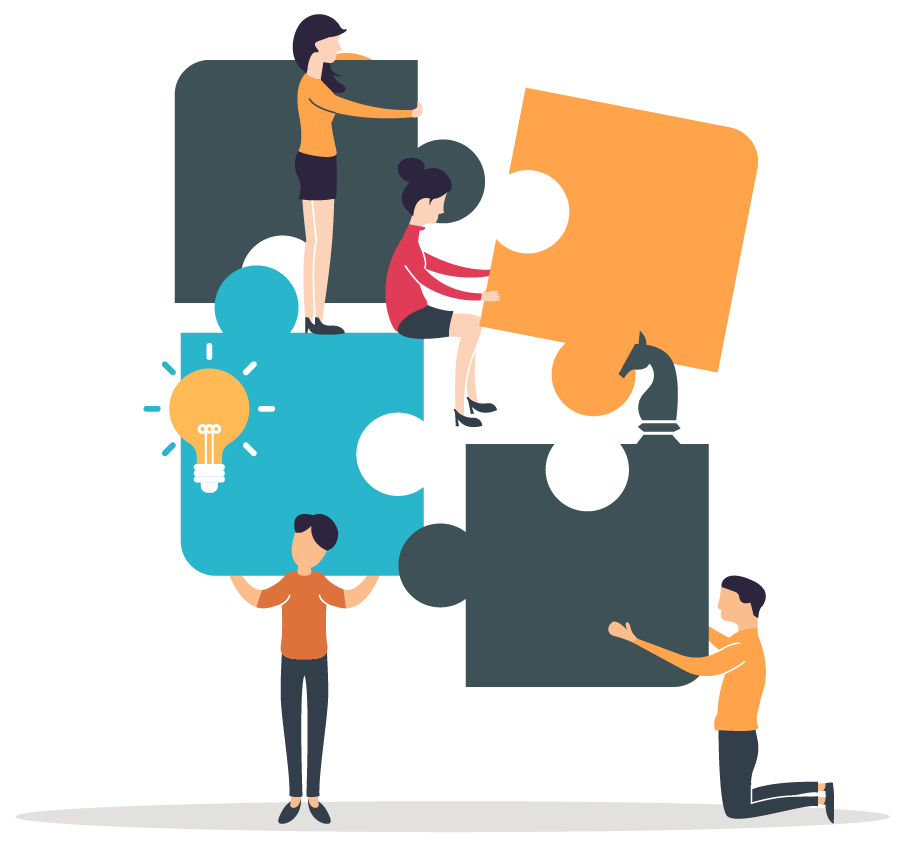 Sentiers
 Energie
 Nature
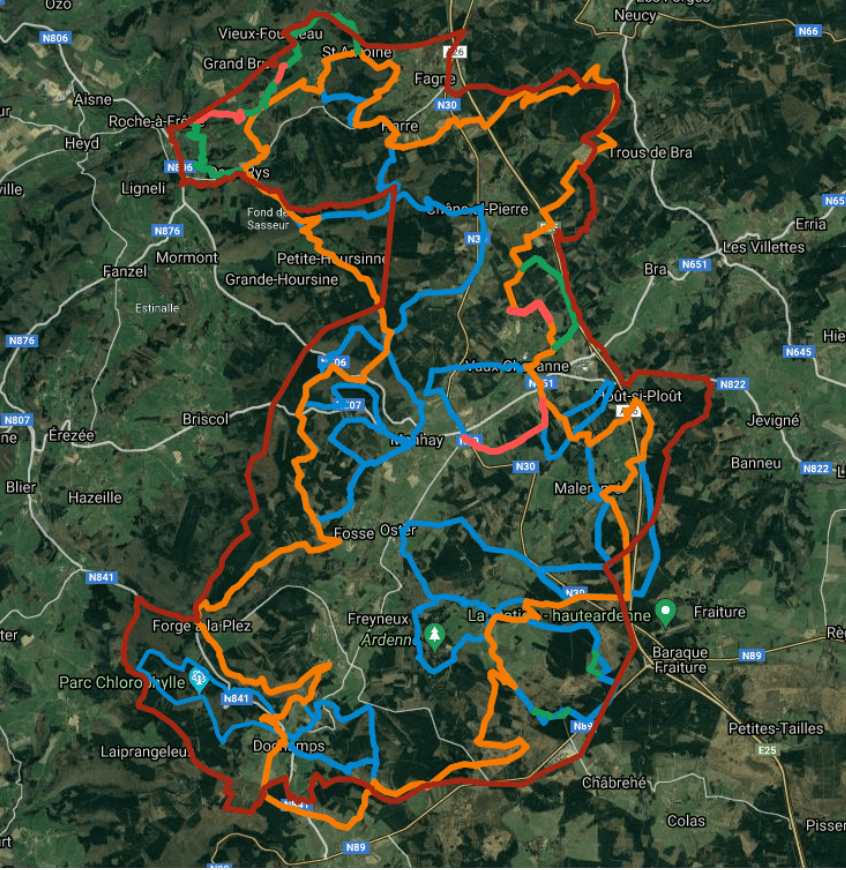 6.a. GT Sentier
Dossier de reconnaissance transmis à la Maison du Tourisme pour avoir ses remarques éventuelles
Envoi au Commissariat Général au Tourisme
Si tout roule, balisage prévu à l’hiver
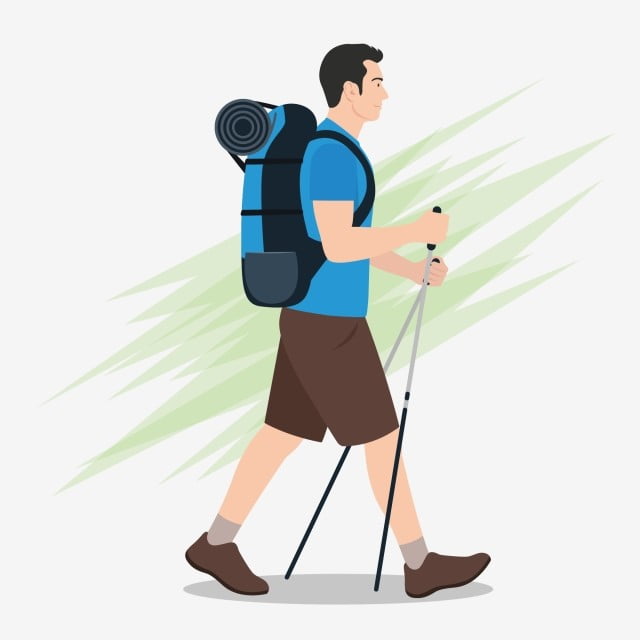 6 anciennes communes
6 grandes balades           (ou 6 X 2 petites balades)
1 grand tour
[Speaker Notes: Dia explicative double tronçons 8 infini]
3.1. Sentiers : validation définitive des tracés
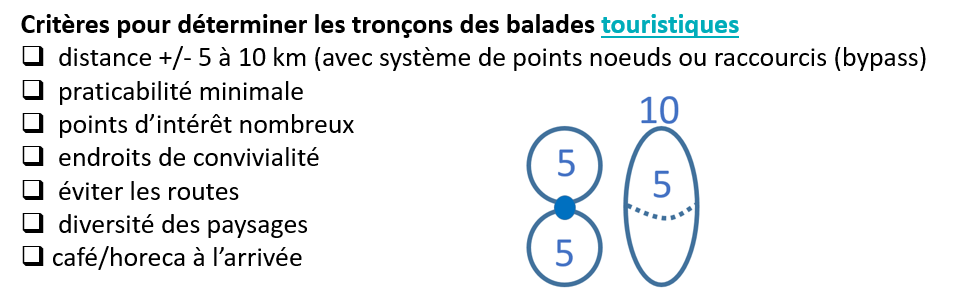 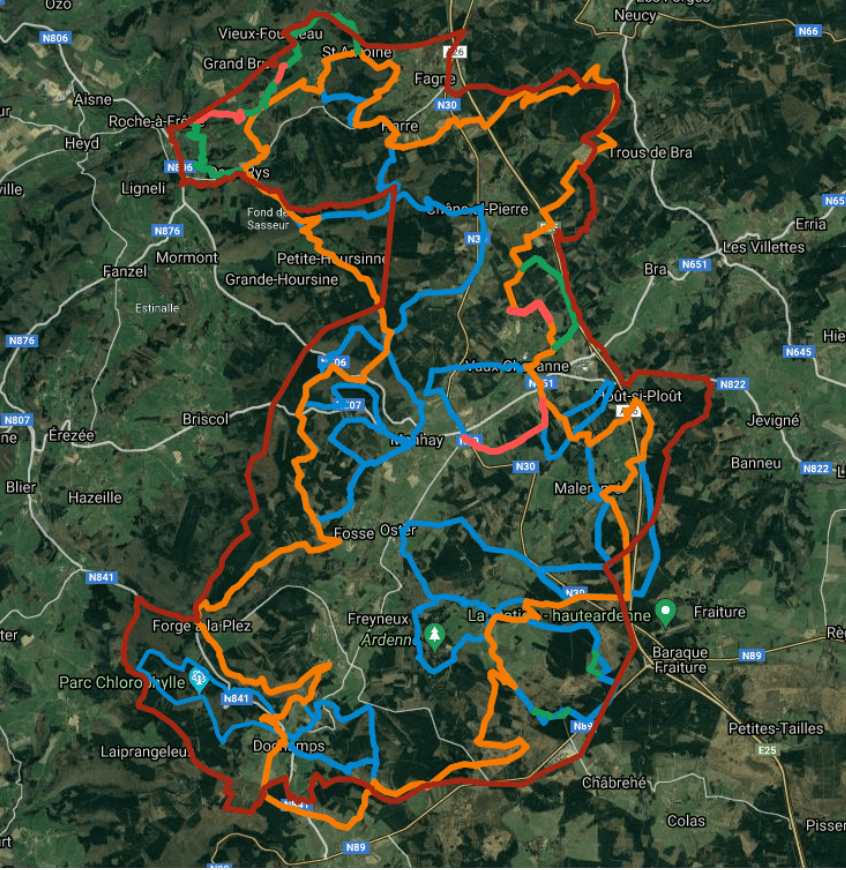 6 anciennes communes
6 grandes balades  (ou 6 X 2 petites balades)
1 grand tour
[Speaker Notes: Dia explicative double tronçons 8 infini]
6.b. GT Nature
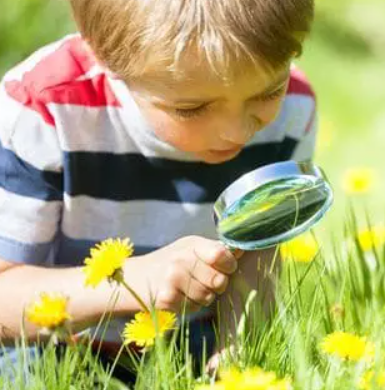 Rallye pédestre « découverte nature » 
          ->reporté au printemps prochain




Action de lutte contre les EEE (Balsamine de l’Himalaya)
          -> le Contrat de Rivière Ourthe viendra orienter
              les membres du GT
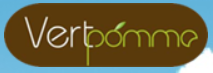 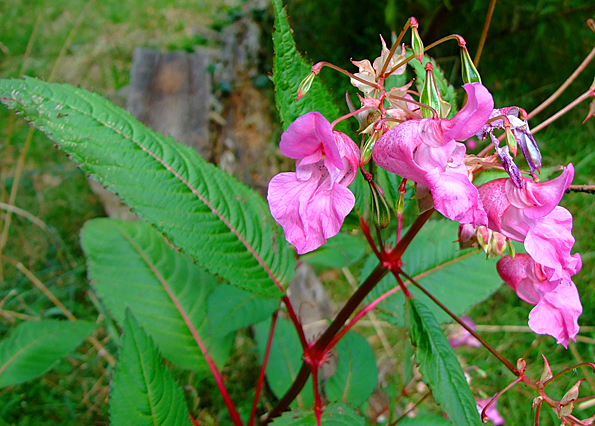 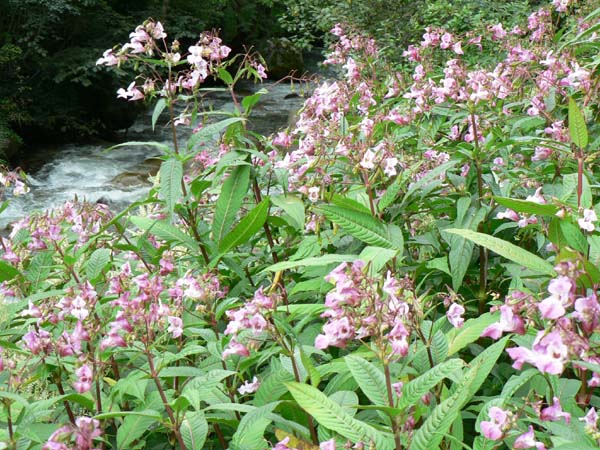 Prochaine réunion : lundi 03 octobre
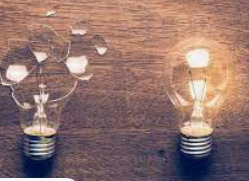 6.c. GT Energie
On attend la désignation d’un coordinateur POLLEC
													                                 POLitique Locale Énergie Climat
Aucun candidat lors du 1er appel
Si toujours personne après le 2nd appel, le GT sera lancé sans coordinateur POLLEC
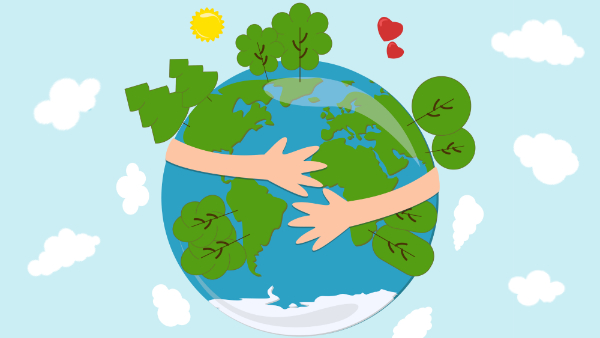 Divers
[Speaker Notes: Grille DD ]
8. Agenda 2022
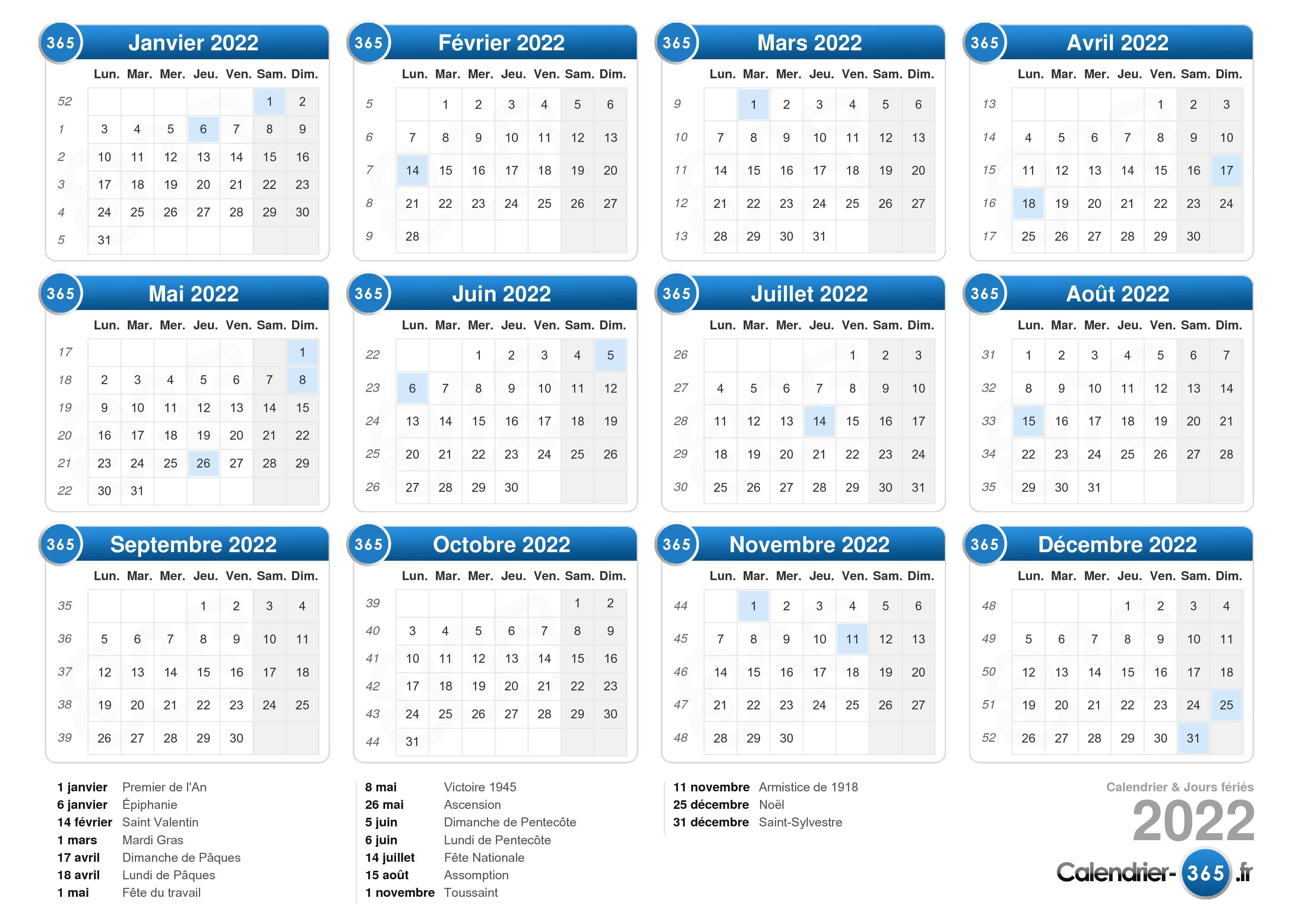 Evaluation …
… écrite
[Speaker Notes: AK/ChW]
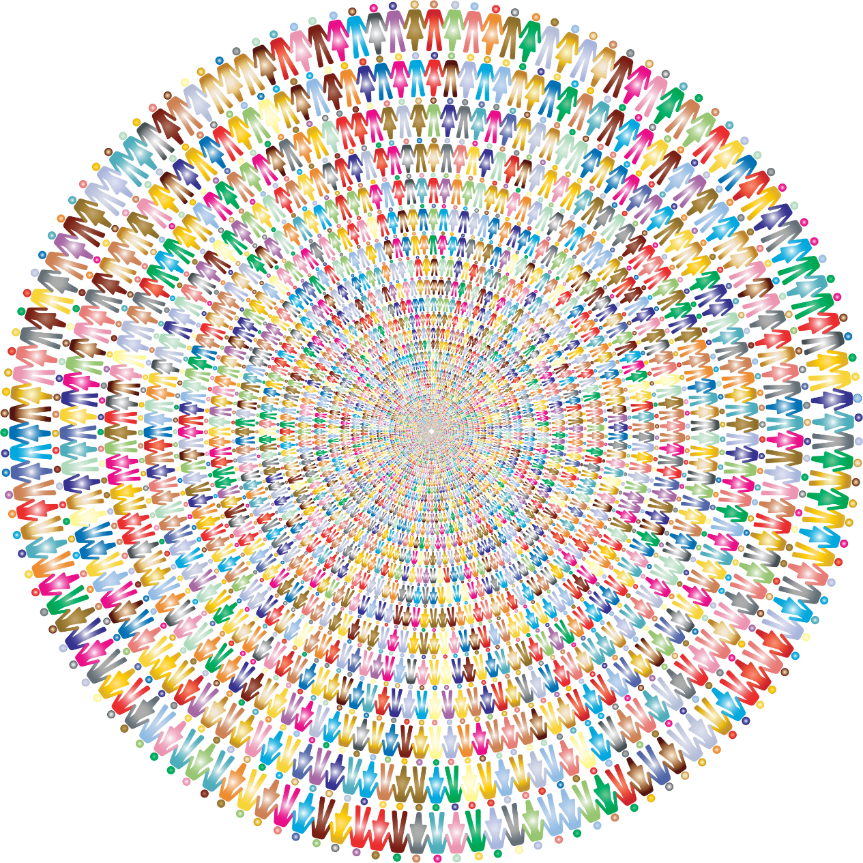 MERCI
2.4.     Dorsale voies lentes
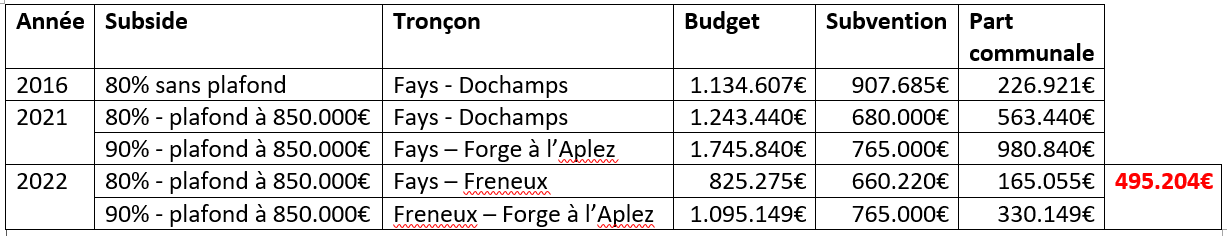 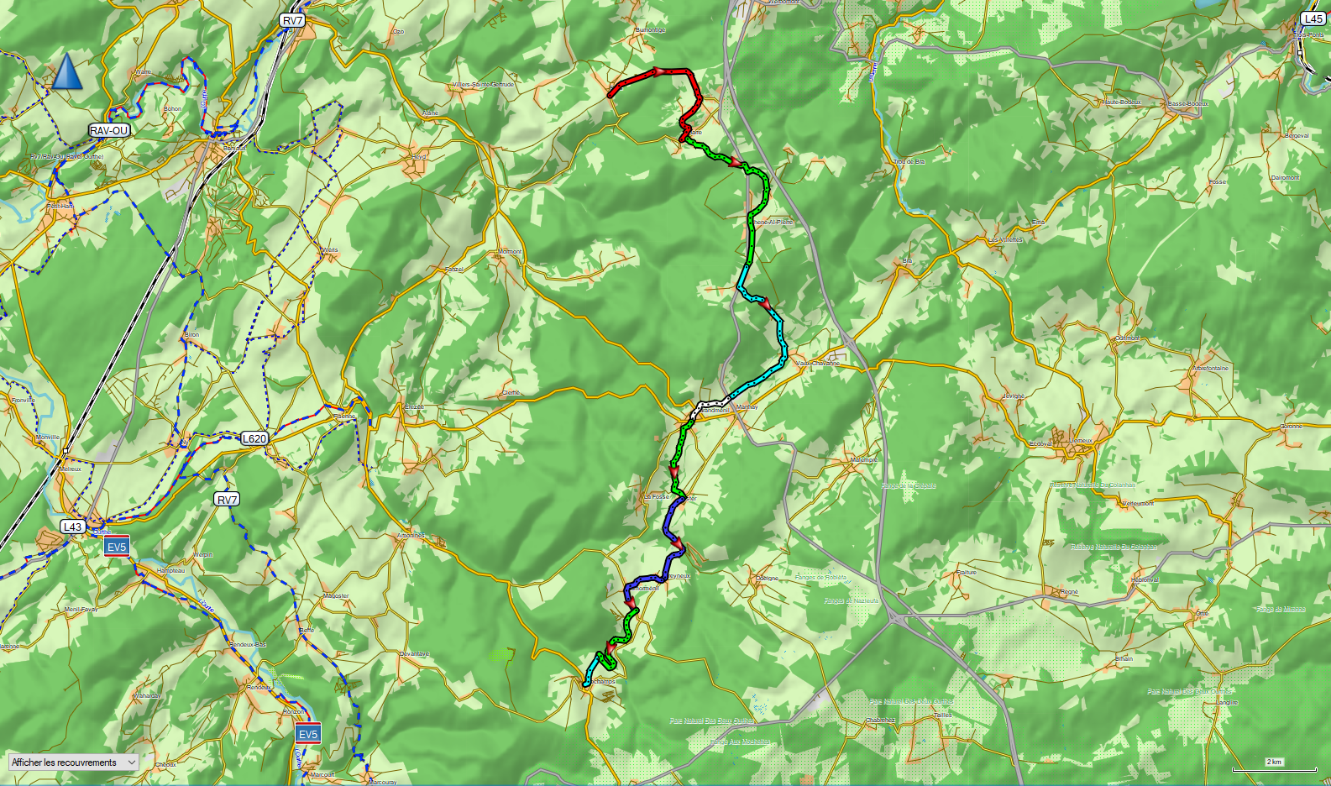 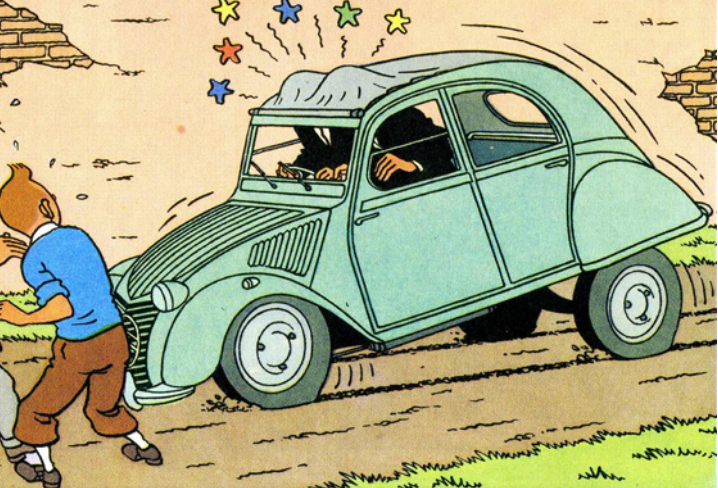 Aspect transcommunal 
Explosion du budget 
2.4.     Dorsale voies lentes
Scission de la phase 1 en 2 phases
Un axe Nord - Sud reliant Fays à Freyneux – 20,2 km sur voiries existantes (sites propres)
Un cheminement entre Freyneux et Forge à l’Aplez (frontière communale) – 7,3 km via Dochamps le long du TTA
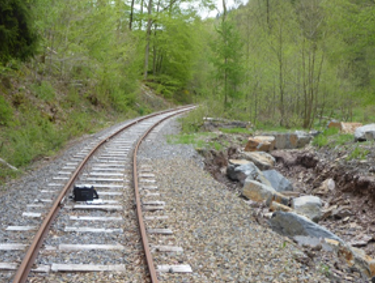 Motivations à la scission :
Avancée plus rapide sur 1er tronçon – dossier prêt
Maintien motivation CLDR – avancée concrète
Complexité aménagements 2ème tronçon – TTA
Nécessité d’identifier et négocier les emprises préalablement
2.4.     Dorsale voies lentes
Scission de la phase 1 en 2 phases
Un axe Nord - Sud reliant Fays à Freyneux – 20,2 km sur voiries existantes (sites propres)
Un cheminement entre Freyneux et Forge à l’Aplez (frontière communale) – 7,3 km via Dochamps le long du TTA
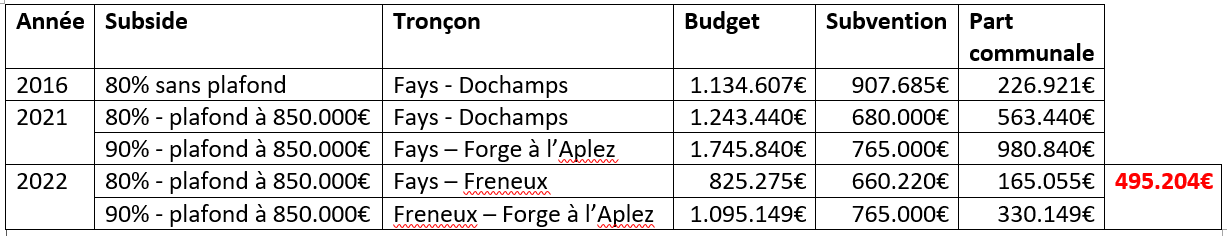 2.4.     Dorsale voies lentes
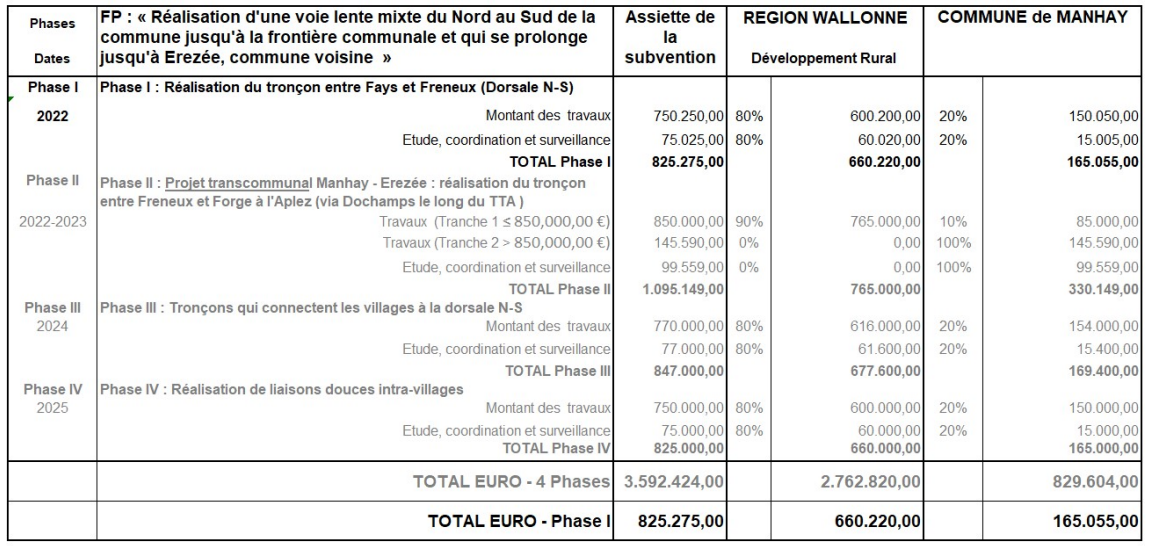 Annexe 4 : Rapport de la CLDR
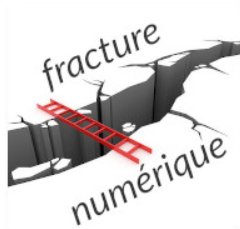 2 réunions
La voie lente et sa liaison transcommunale
Les entrées de village

Nouveau ROI

GTs
Sentiers: finalisation des tracés des balades touristiques
Nature: le projet de mare naturelle sera finalement présenté lors de l’appel à projet Biodivercité 2022
Sécurité routière : On en reparle dans quelques minutes…
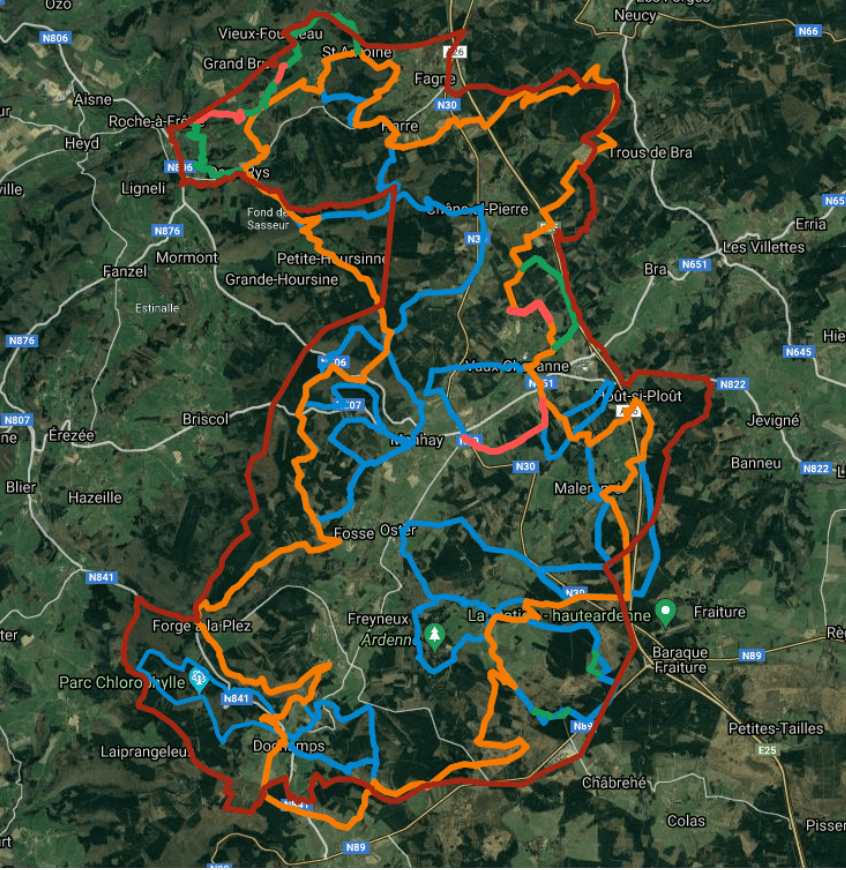 ANNEXE 5 – CHOIX DES PROCHAINS PROJETS A INTRODUIRE EN CONVENTION
2021 – pas de choix du fait de l’importance des investissements consentis les années précédentes
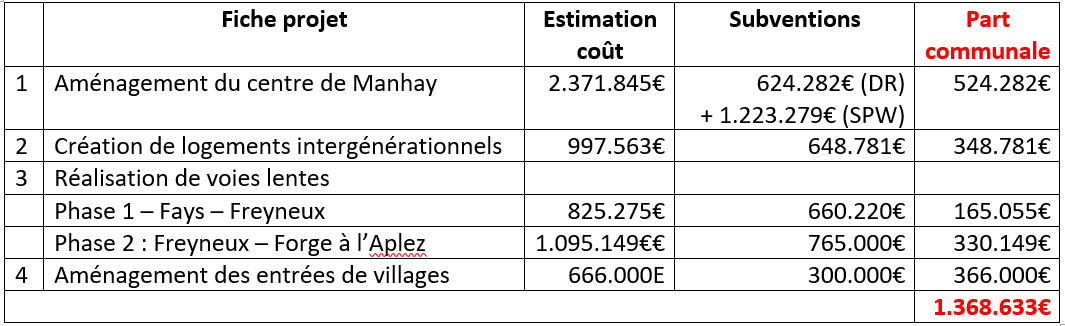 ANNEXE 5 – CHOIX DES PROCHAINS PROJETS A INTRODUIRE EN CONVENTION
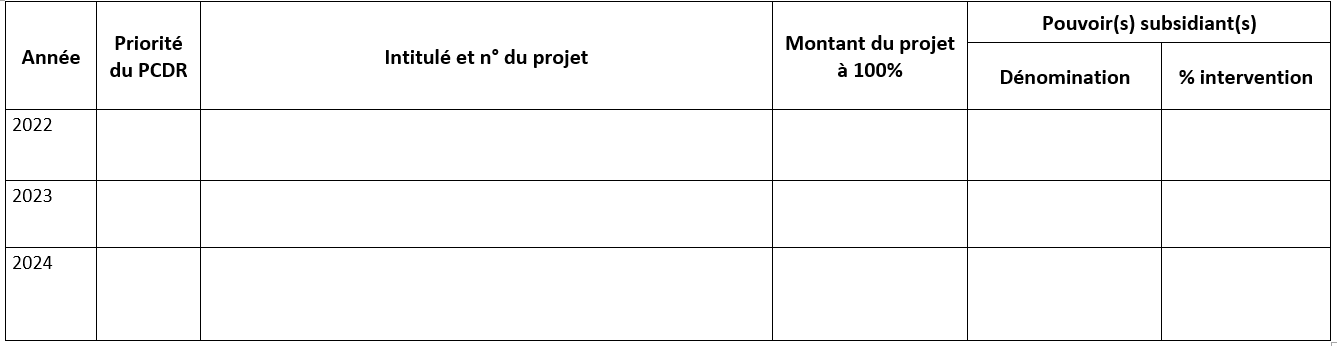 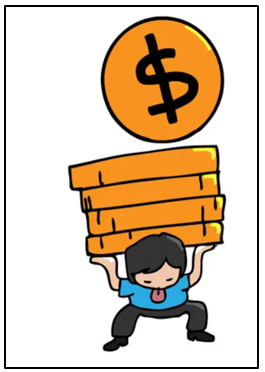 Validité du PCDR : 2017 - 2027